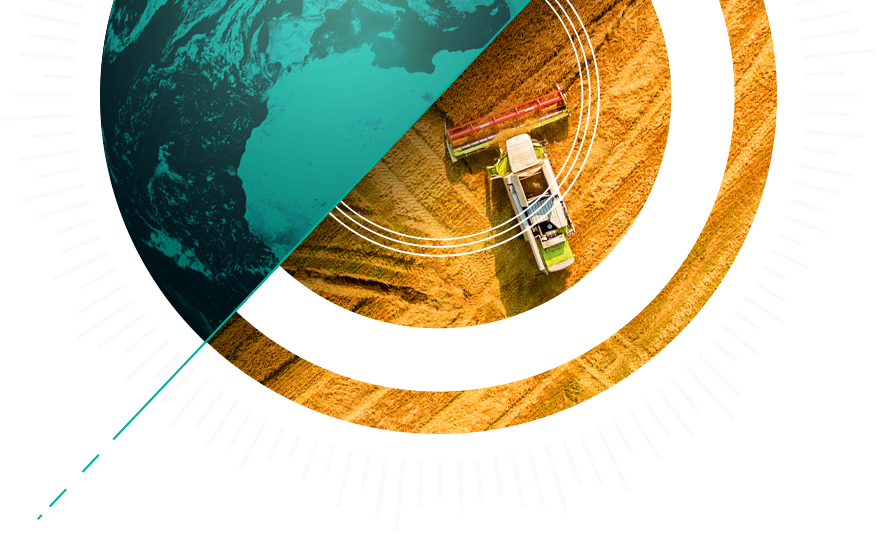 Space for Agriculture
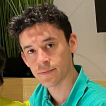 Borja Pickering
Business Applications
ESA BASS
[Speaker Notes: Good morning and thanks the audience.
Introduce myself briefly – Commercialisation Industry and Competitiveness
Webinar slides will be available]
Agenda
ESA BASS introduction

2. Space for agriculture calls

3. Successful stories from BASS

4. How to apply to our funding calls
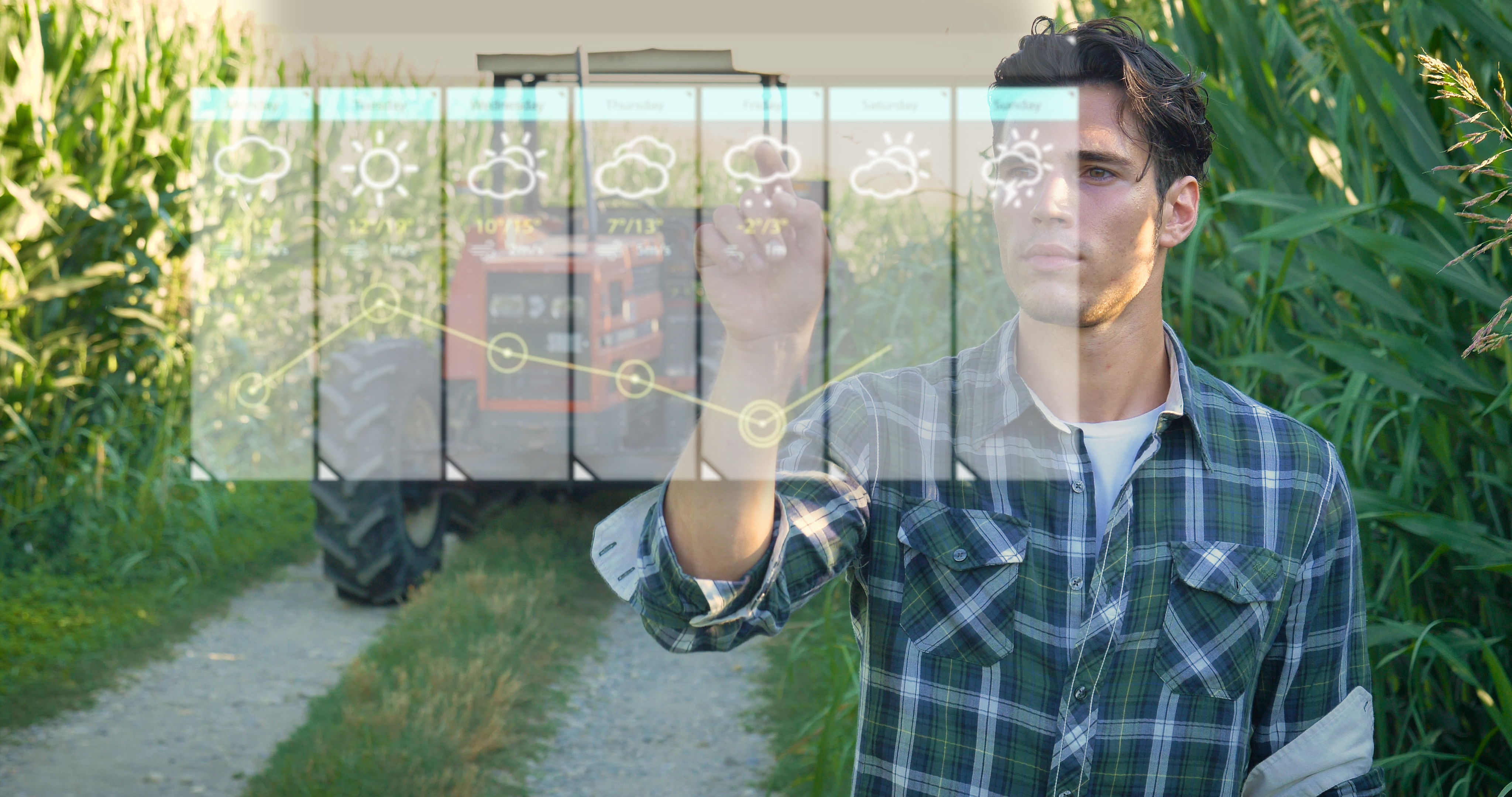 Contextual information and trends
Growing world population increases food production demand, making the traceability of the quality and quantity of goods through the food supply chain more challenging. (100M in the last 60 years only in Europe)

 Crop yields are in decline [Eurostat 2022] and natural resources, including soils, water, and biodiversity, are stretched dangerously thin.

Agriculture is extremely vulnerable to climate change in the form of increasing temperatures, weather variability, shifting agro-ecosystem boundaries, invasive crops and pests, and more frequent extreme weather events. 

Agriculture is a major part of the climate problem. It currently generates 11% of total greenhouse gas (GHG) emissions in Europe.
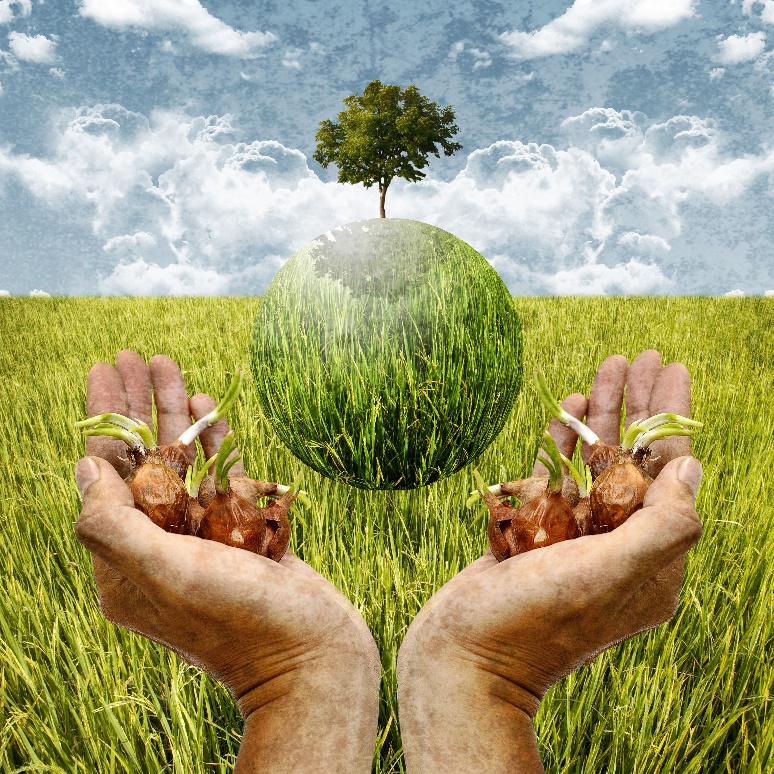 ESA Business Applications Space Solutions - BASS
The largest space innovation network in the world
Program started in 2009  BASS invested + €250M in launching innovative services in over 1200 Business
More than 100 projects are directly or indirectly related with agriculture.

Precision agriculture
Irrigation management
Carbon sequestration
Food supply chain 
Agri-Insu tech services
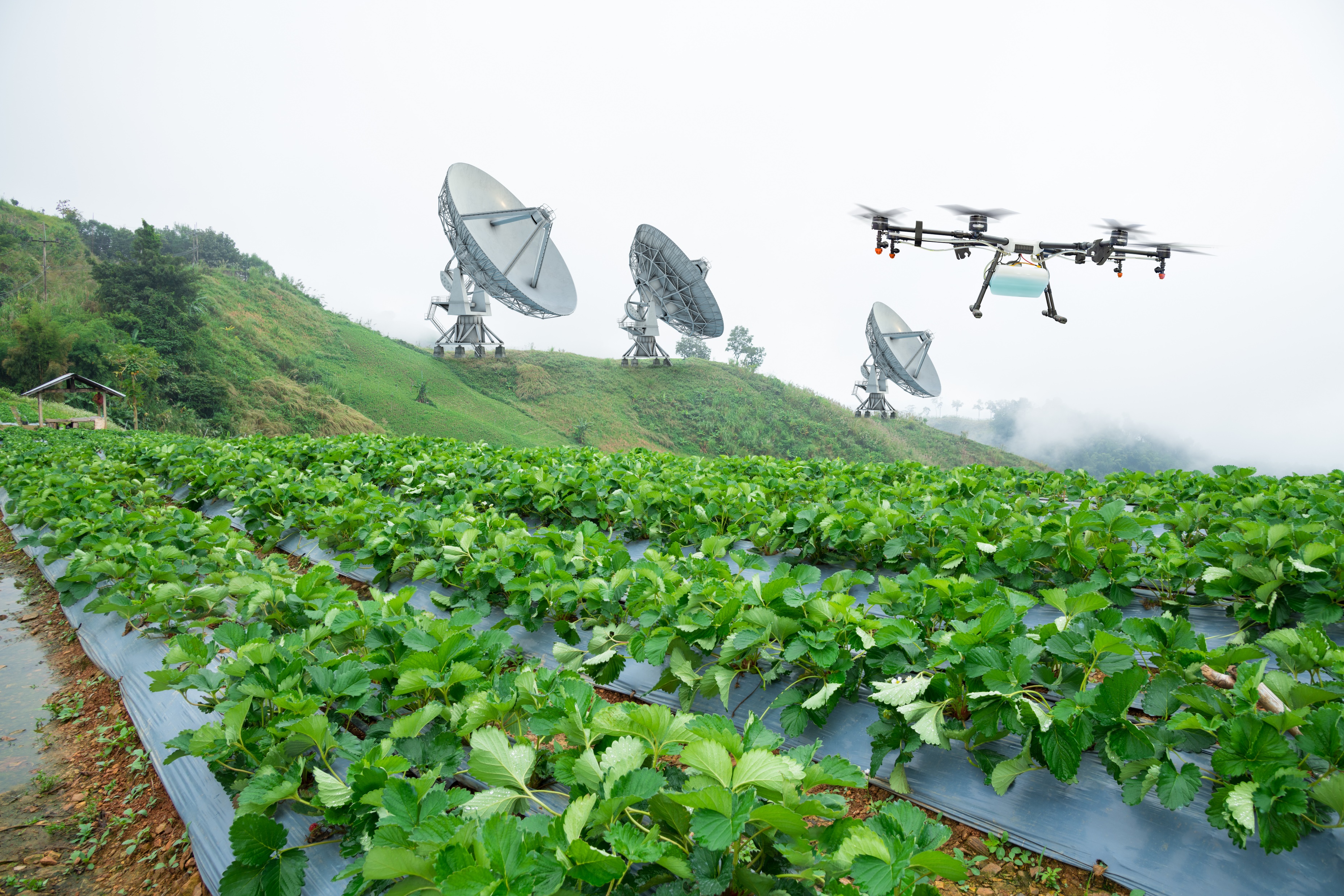 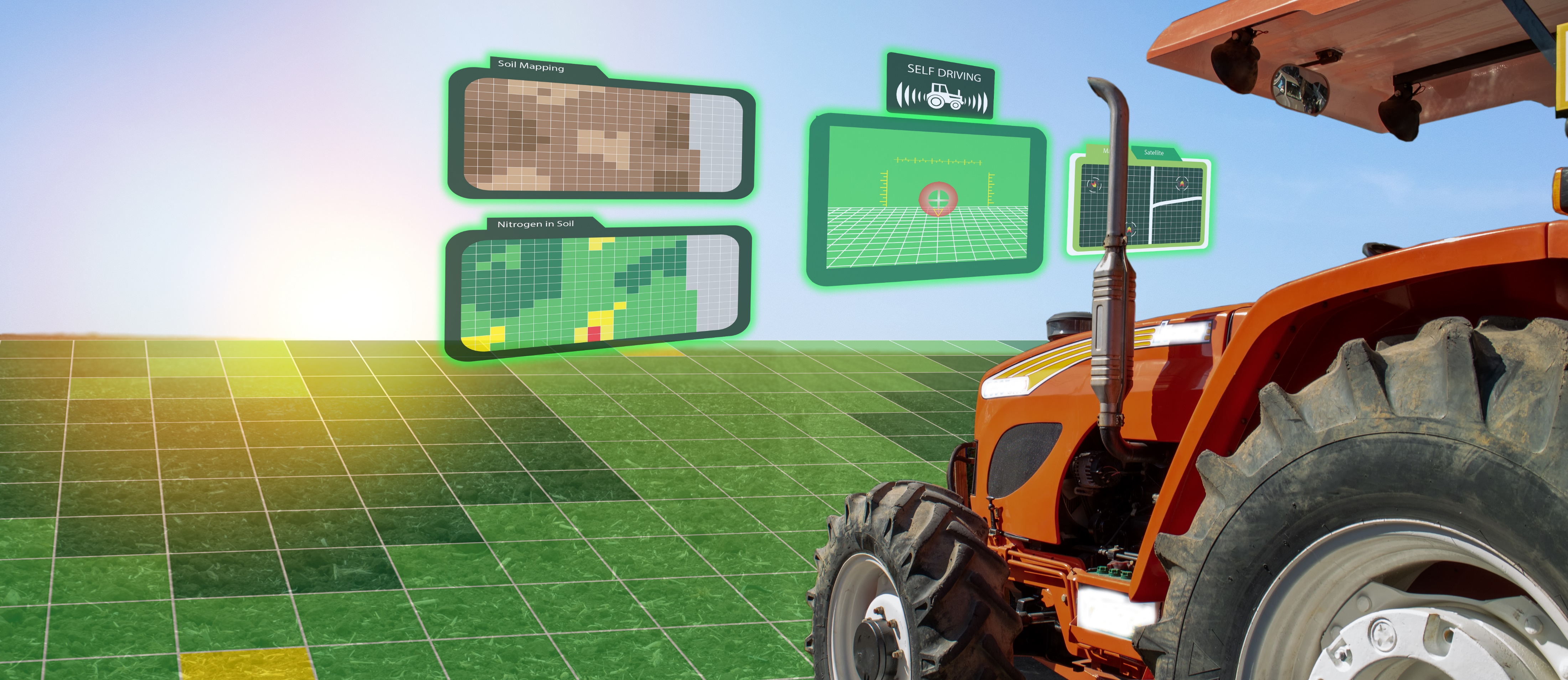 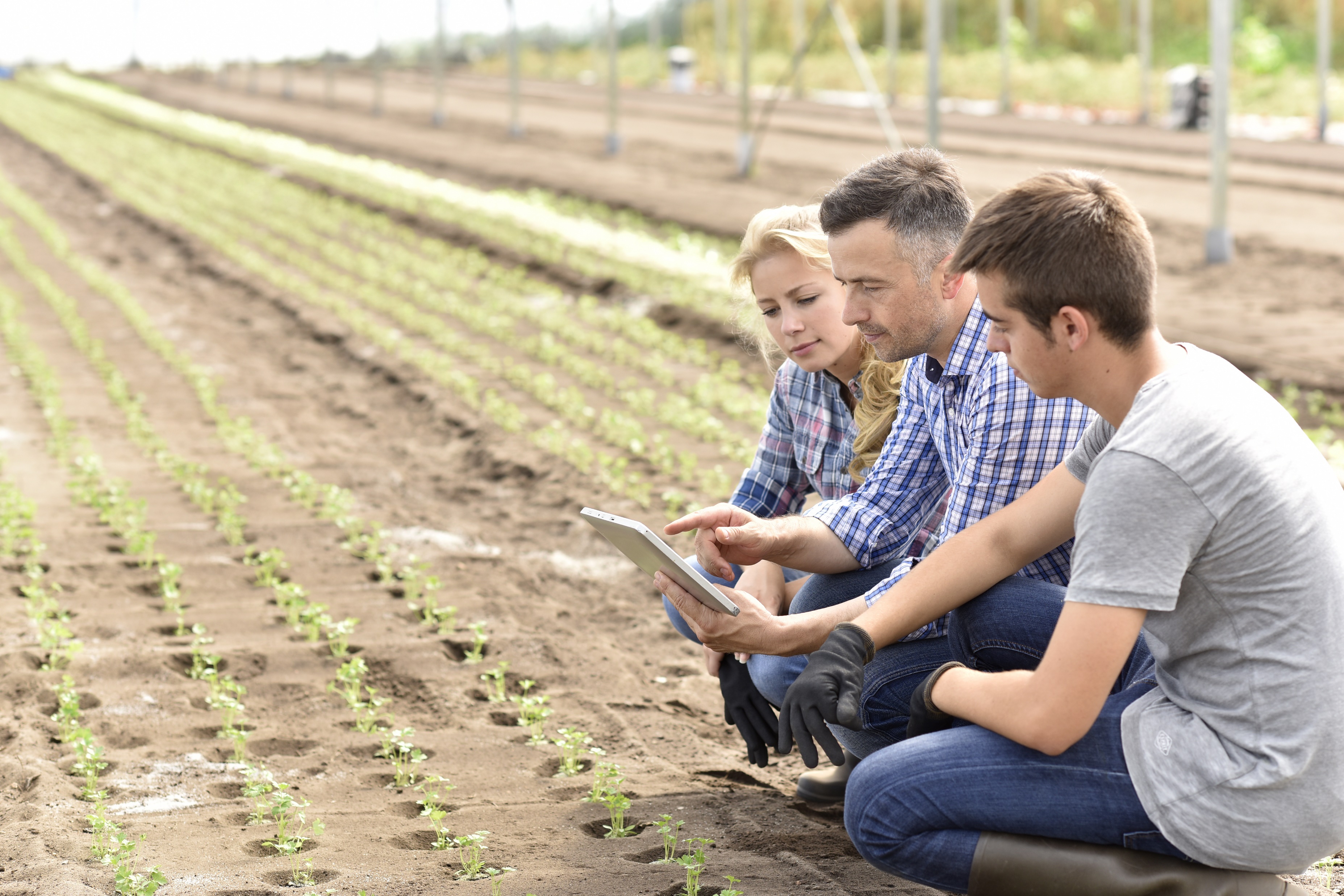 [Speaker Notes: BASS aims at reaching commercial exploitation of space assets, data and capabilities support in creating viable companies as well as to existing companies


Additional points for the socio-economic:
To Establish space as a pillar of the new digital economy

Additional points for space use:
Support the establishment of a resilient, fair and inclusive society through the integration of space with disruptive digital technologies 

Additional points for industry competitiveness:
Support companies through short time to contract and seed funding tools
Increase uptake of space solutions through networking opportunities and access to investors]
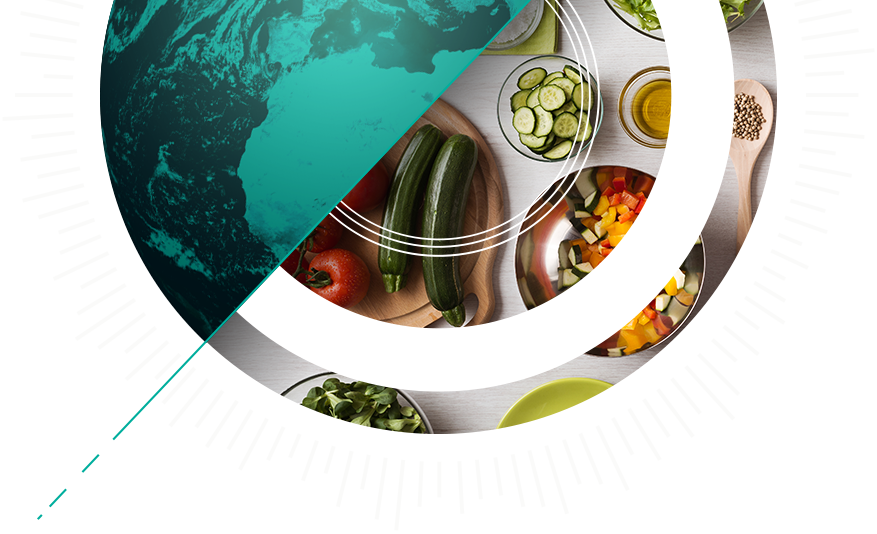 BASS - Space assets, users & markets
… to serve Users & Market
… coupled with…
Space Assets…
Big Data analyticsVR/ARArtificial IntelligenceMega-constellationsCrowdsourcingIoTCybersecurityBlockchain
5G (https://artes.esa.int/esa-5g6g-hub)
Earth
Observation
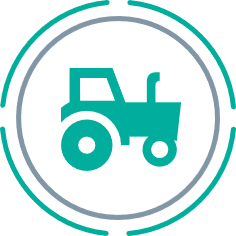 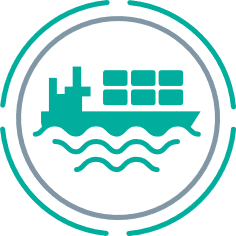 Agriculture
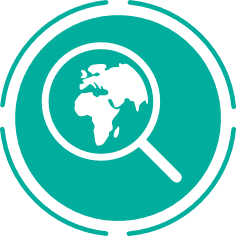 Maritime
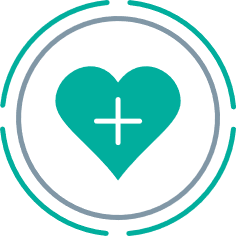 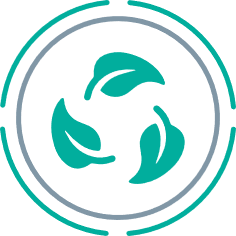 SatelliteNavigation
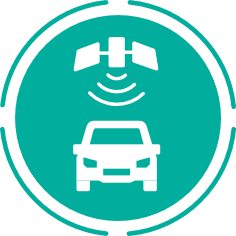 Environment
Healthcare
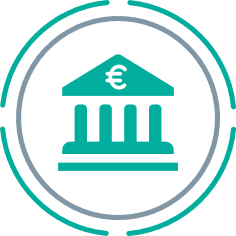 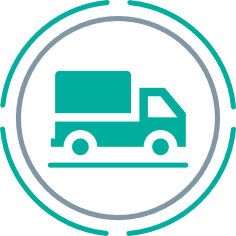 Satellite
Communication
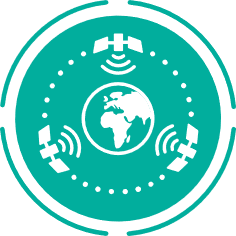 Transport
Financial
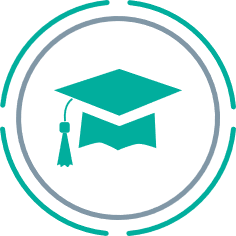 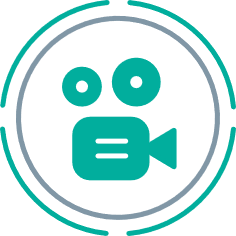 Spaceflight
Technologies
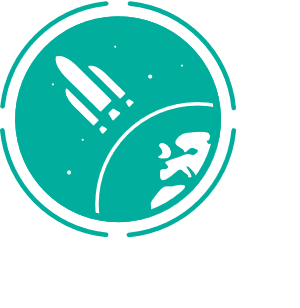 Education
Media
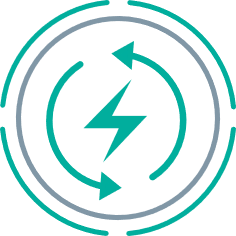 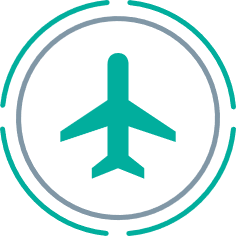 SpaceWeather
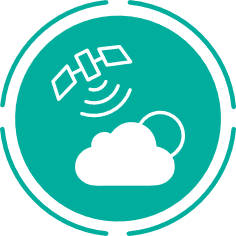 Energy
Aviation
Space technology value in agriculture
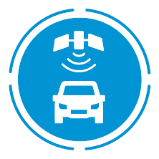 GNSS Satellite navigation is instrumental in order to geo-tagging services and tracking of e.g. robots and agricultural machines, and user devices. (e.g. smart tilling, data collection for ag. Payments under CAP program)
Satellite
Navigation
Earth Observation  optical and radar-based data from commercial and not commercial operator can be used in combination with AI model and measurements of  in-situ sensors to observe a range of physical parameters : biomass, indicators such as NDVI, soil moisture, water level stress, appearance of disease, soil organic carbon, carbon sequestration parameters, etc.
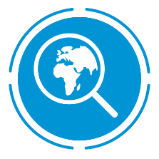 Earth
Observation
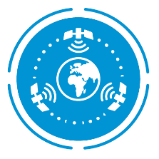 Satellite Communications provide a reliable and cost-effective access to seamless connectivity all over the world and especially in rural areas enabling IoT data transmission (narrowband). Also other technologies like Bluetooth devices placed in embarked sensors (e.g. anemometers, smart sprayers)
Satellite
Communication
Partnership/Stakeholders
Engaging with industry stakeholders and public entities for delivering the green transition
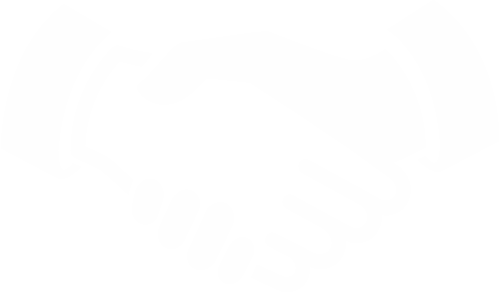 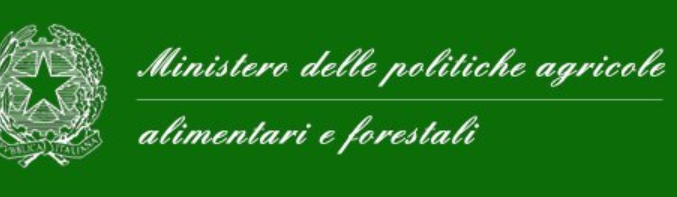 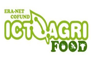 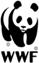 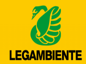 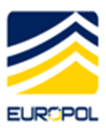 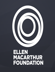 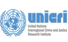 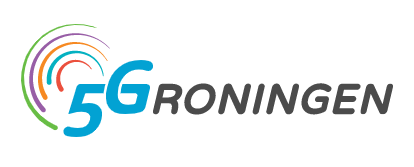 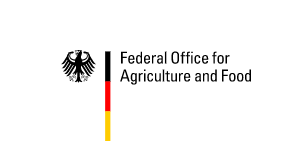 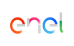 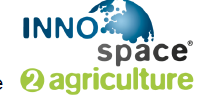 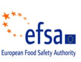 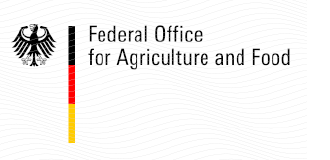 Types of calls
Temporal – Competitive calls
 In preparation
Temporal – Competitive calls CLOSED
Permanent – Non competitive
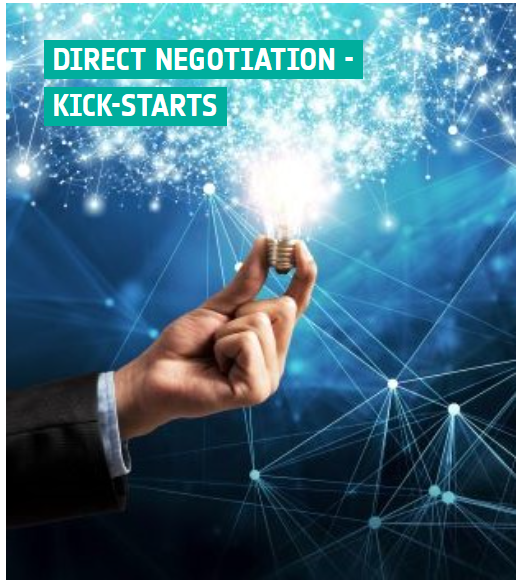 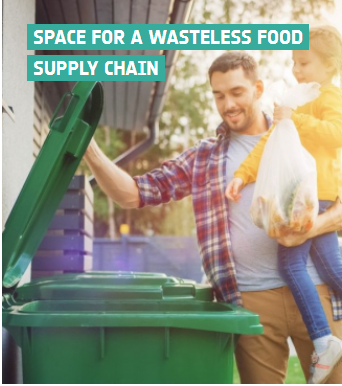 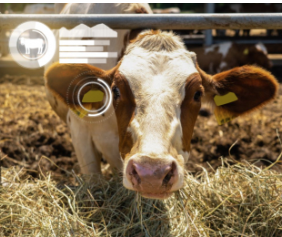 09-10-2301-12-23
Space for a Wastless Food Supply Chain – Kick start
Direct Negotiation - Kick Start
Connected agriculture – Kick start
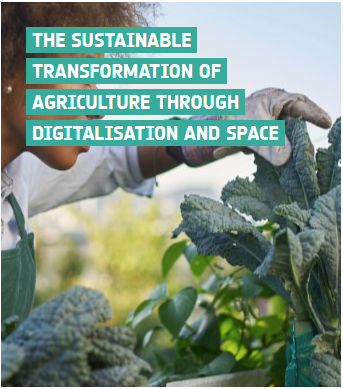 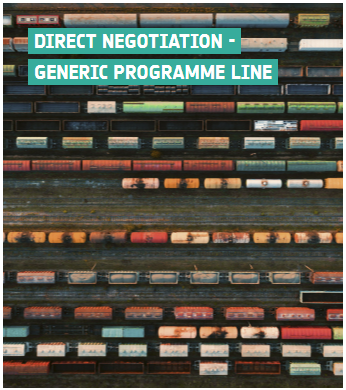 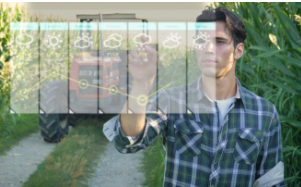 13-10-2313-12-23
Responsible Agritech - KickStart – Feasibility Study
Direct Negotiation - Generic programme Line
The sustainable transformation of agriculture through digitalisation and space Demonstration Projects
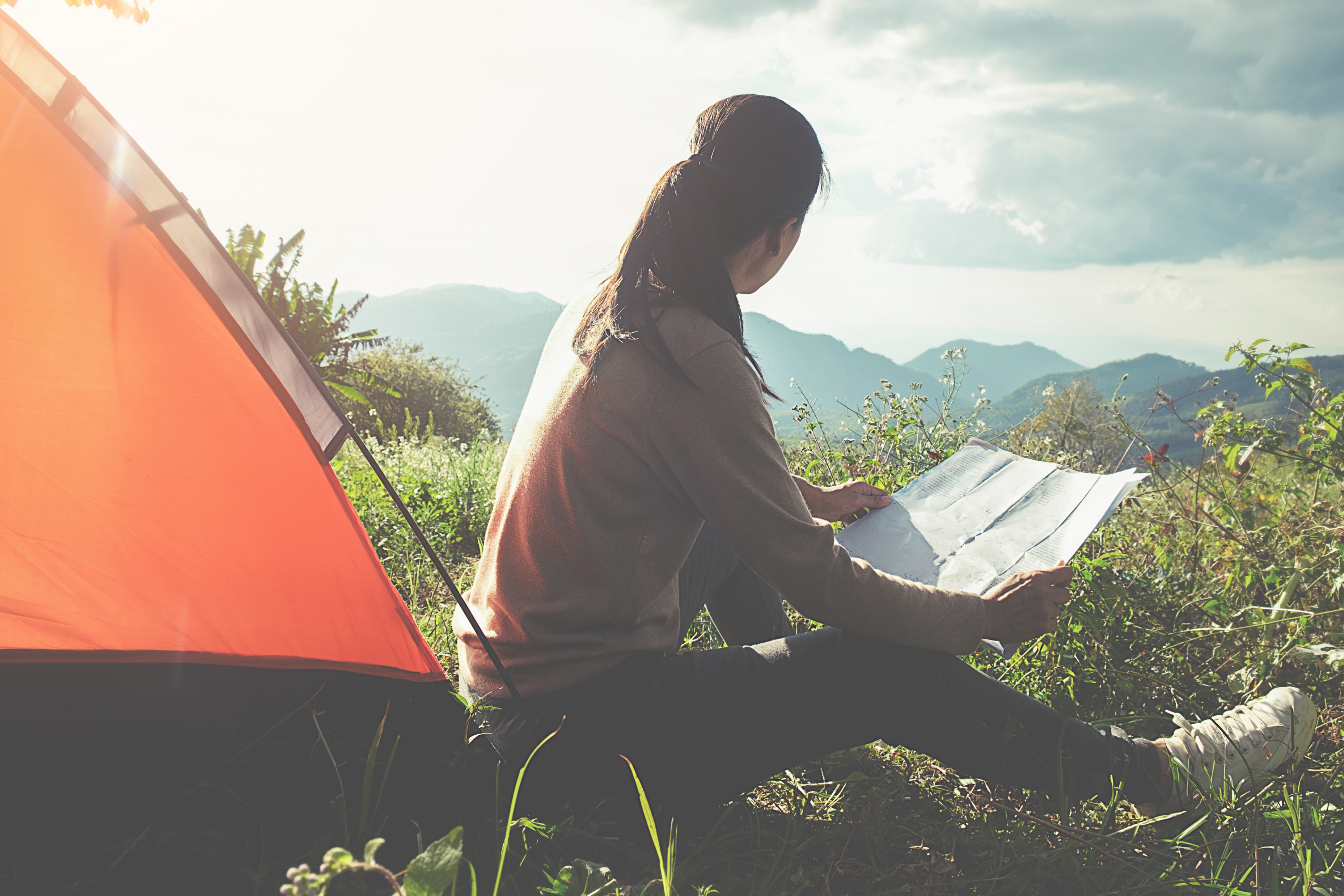 Examples of Business Applications in BASS
Satellite-enabled Intelligent IoT for Agriculture (SIITAg)
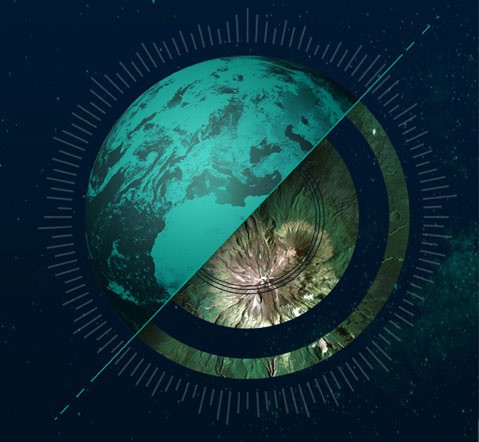 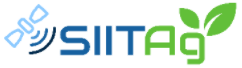 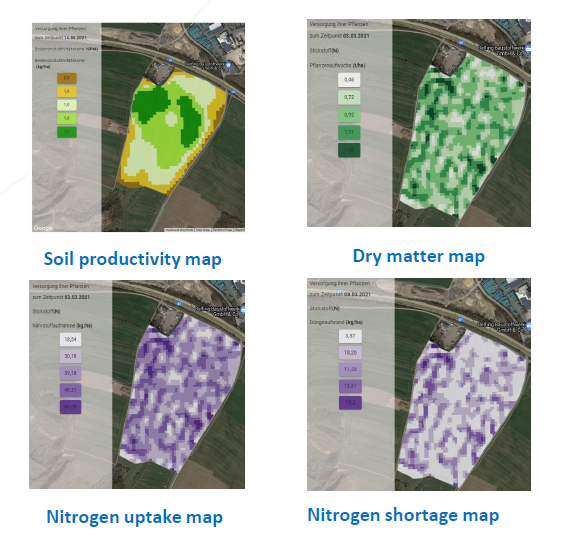 Artificial Intelligence and Satellite enabled Variable Rate Fertilization Map 
Farmers and crop advisors require a better tool to help them make better fertilization decisions.
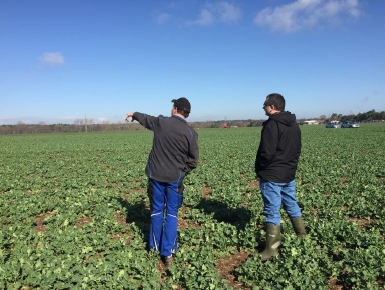 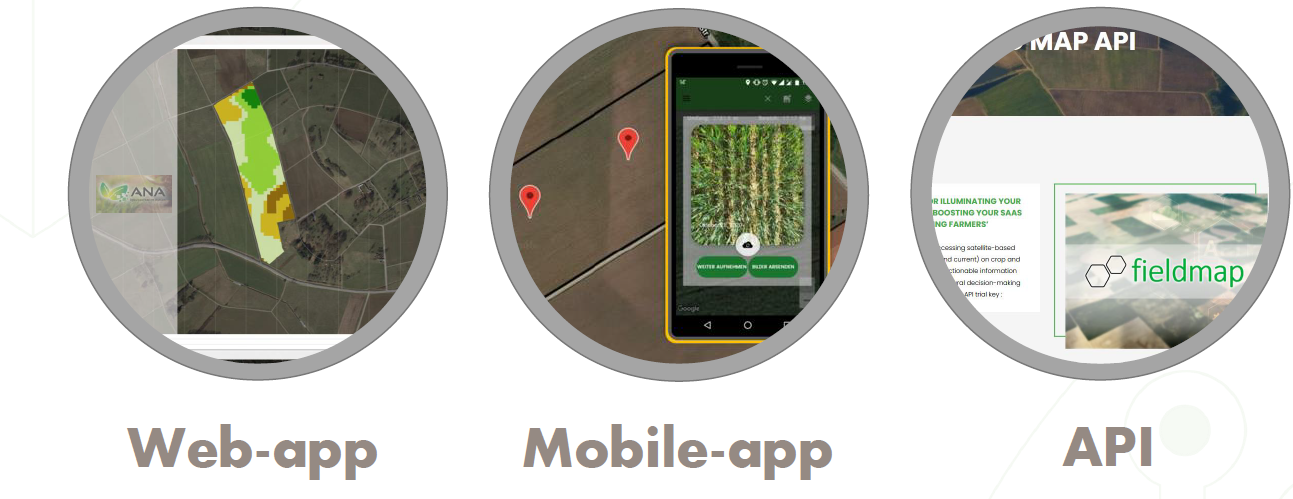 https://business.esa.int/projects/siitag-project
Targeted Users: Farmers, agricultural consultants, fertiliser companies
EO data (Sentinel-2), combined with GNSS information for computational applications for generation of Field Boundaries, relative nutrient deficiency maps and field productivity
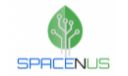 Service allows to save between 15% to 30% of nitrogen fertilizer.
[Speaker Notes: Spacenus(DE)
Project cost(project+CCN1): 2.2MEuro
ESA Price:1.1MEuro
Farmers can visualize their fertilizer needs using fertilization recommendation maps and adapt these recommendation maps according to their knowledge of the spatial variability of their fields]
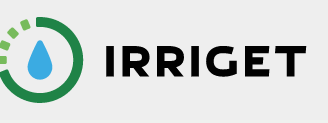 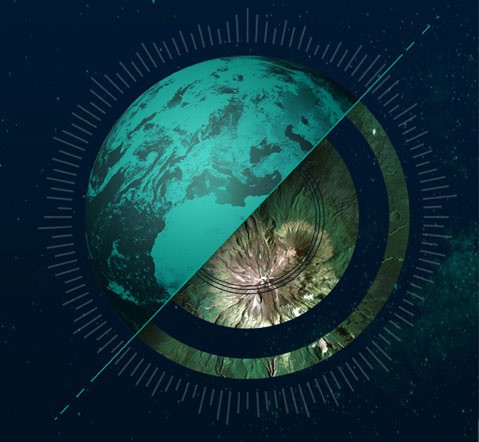 Climfield
Smart Irrigation Service
Satellite Support of crop irrigation
Precise information on the current crop water requirements in the field.
Extensive map and intuitive charts to facilitate decision-making on irrigation.
https://business.esa.int/projects/climfield
https://irriget.com/#home
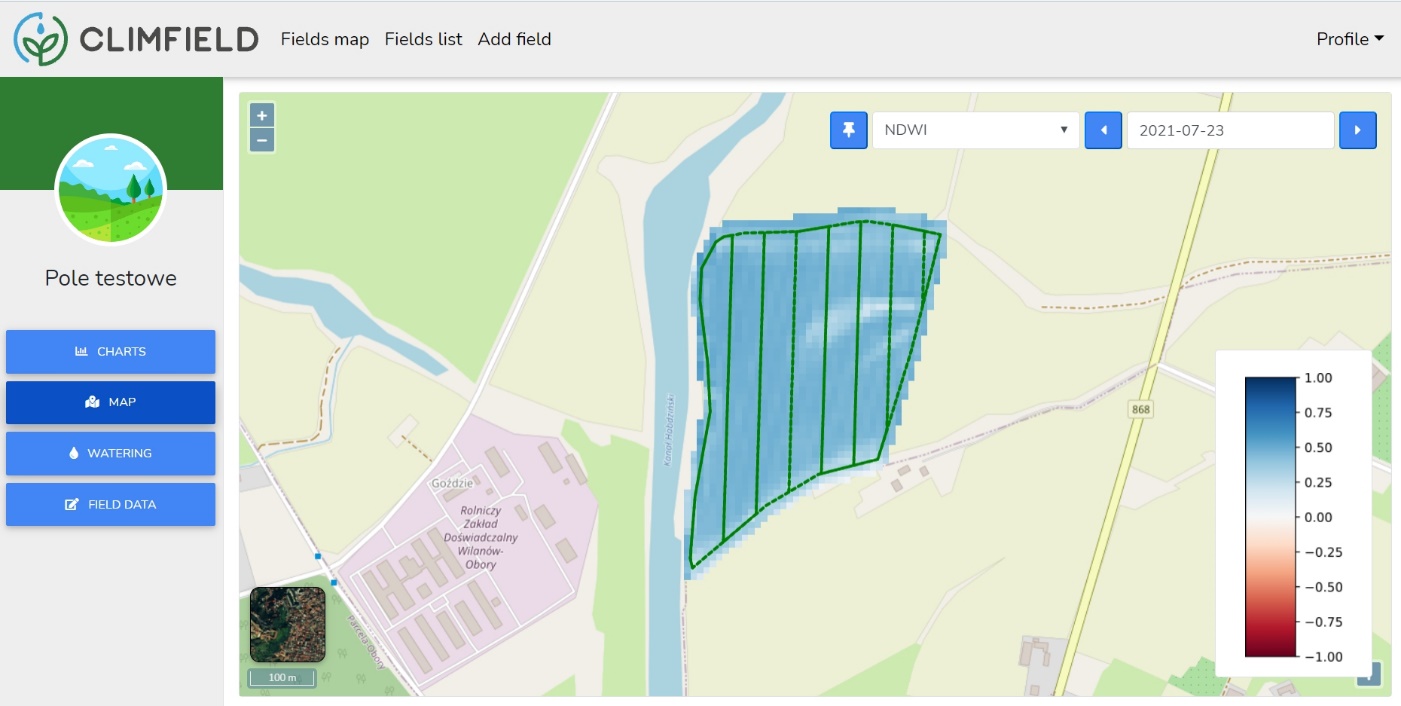 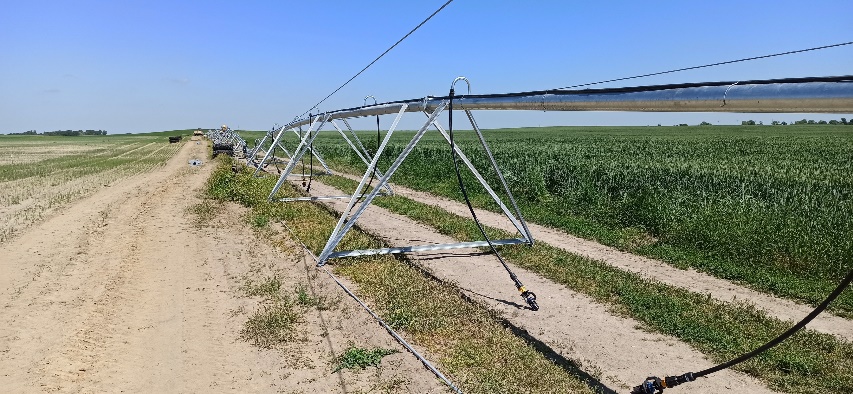 Targeted Users: Farmers, agricultural advisors
EO data (Sentinel-2&Sentinel-3), combined with GNSS information for water balance model and DEM
Service allows to save 14% of water consumption on average depending on weather condition
[Speaker Notes: Wasat(PL)
Subco: Warsaw University of Life Sciences (SGGW)(PL) Polski Farmer Sp. z o.o.(PL)
Project cost: 1,5MEuro ESA Price:788KEuro]
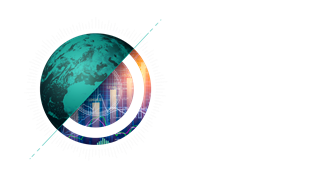 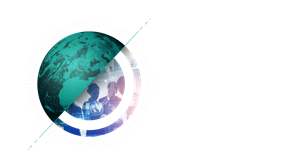 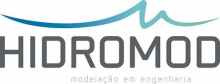 Aquafarm 2.0
Aquafarm 2.0 is a digital agriculture platform that provides reliable and up-to-date information for institutions and service providers.
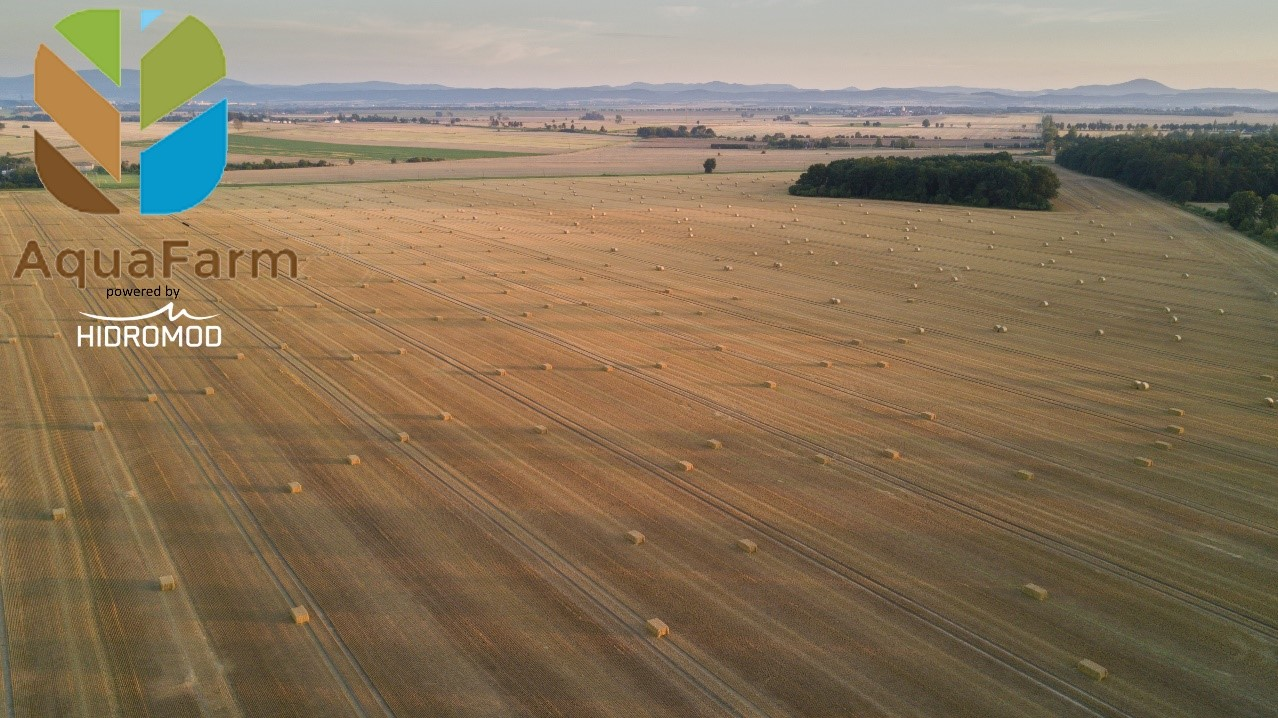 Aquafarm delivers a range of products such as vegetation Indices, biomass health, crop classification and moisture content, over large areas
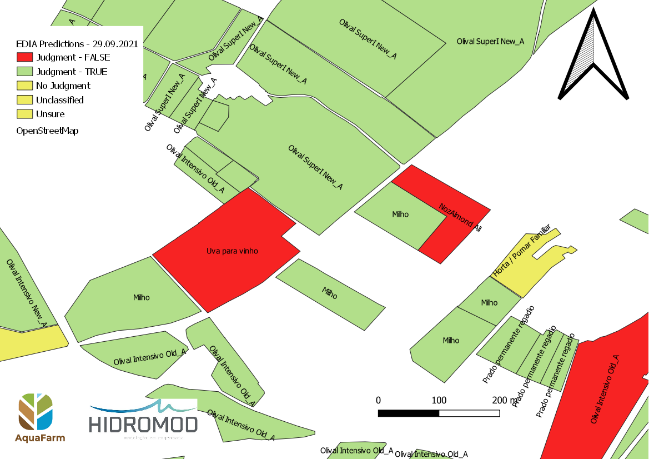 Targeted Users: local, regional and national agriculture institutions and agronomy service provider
Pilot users : IFAP (Portuguese paying agency), EDIA  (Portuguese public company managing water resources), Wisecrop (Agritech service provider)
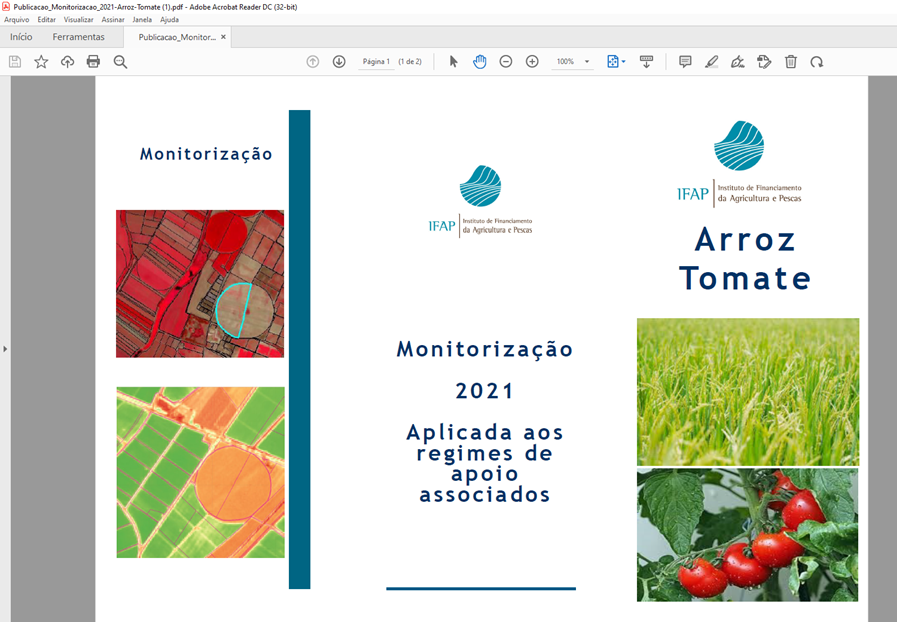 Sentinel 2 optical data is the corner stone of the service, allowing for the monitoring of vegetation. The service can process other satellite EO data as needed.
In 2021, IFAP has awarded a contract to Aquafarm 2.0 for the monitoring of rice and tomato culture over all of Portugal
[Speaker Notes: Hidromod(PT)
Project cost:598KEuro
ESA Price:299KEuro]
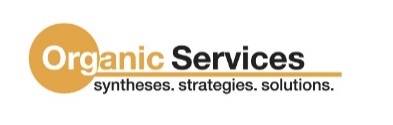 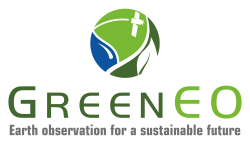 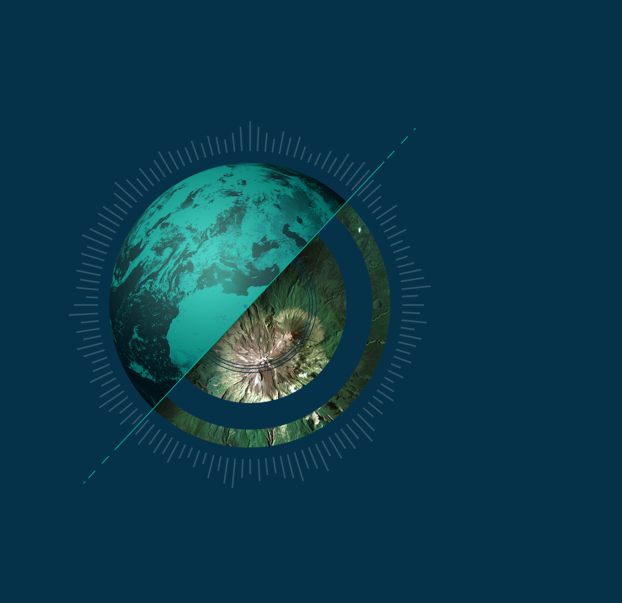 Organic Plausibility Checker
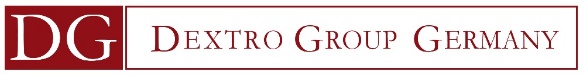 Organic Plausibility Checker aims to minimize fraud in the organic food supply chain and to increase trust in the sector.
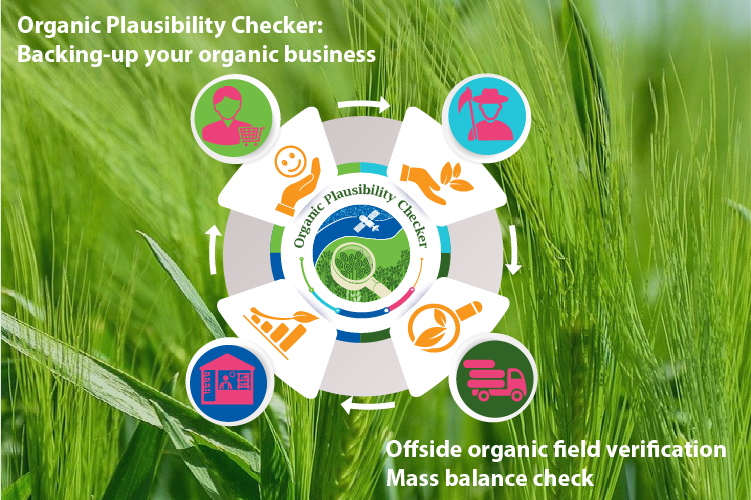 Key benefits
Reduces the organic field inspection time by 25%
Ensures transparency and authenticity of inspection
Drives digitalisation of certification process and organic control
Targeted Users: Organic Control Bodies, farmers, traders and organic authorities. Control Bodies were identified as the best opportunity.
Image Credits: GreenEO Gmbh.
Satellite navigation: Using GPS, Galileo for field location
Earth Observation: Sentinel 1, sentinel 2, Landsat 8, Landsat 9, Planet Scope
Over 100 control bodies interviewed to define the service specifications
[Speaker Notes: Prime GreenEO(DE)
Subco: OrganicServices (DE) and DextroGroupGermany(DE)
Study cost:200KEuro
ESA price:200KEuro
Combining satellite imagery and state of art AI with a supply chain mass-balance system, the service provides an API that covers the remote monitoring of fields, checks the organic integrity, and ensures the transparency of organic food from growers to consumers]
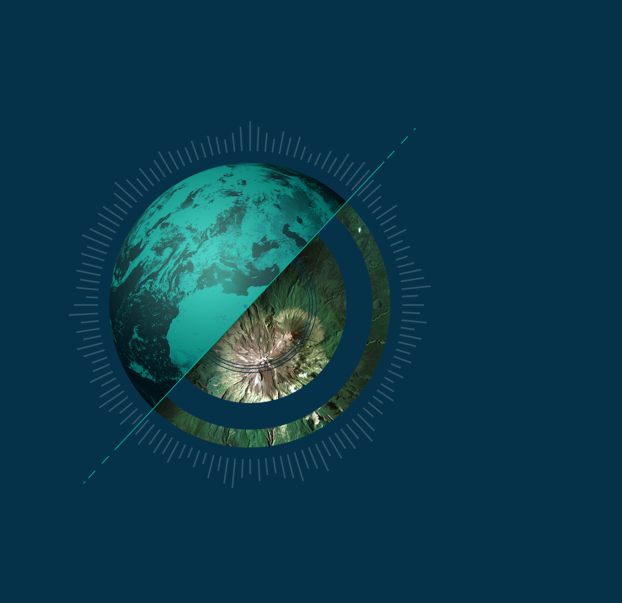 EOLO
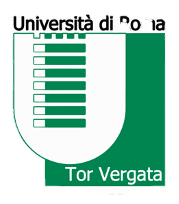 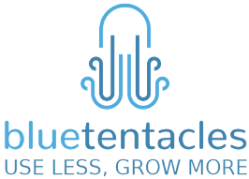 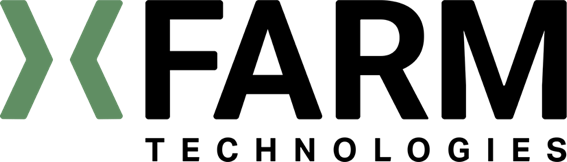 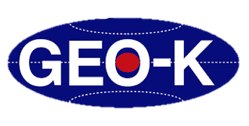 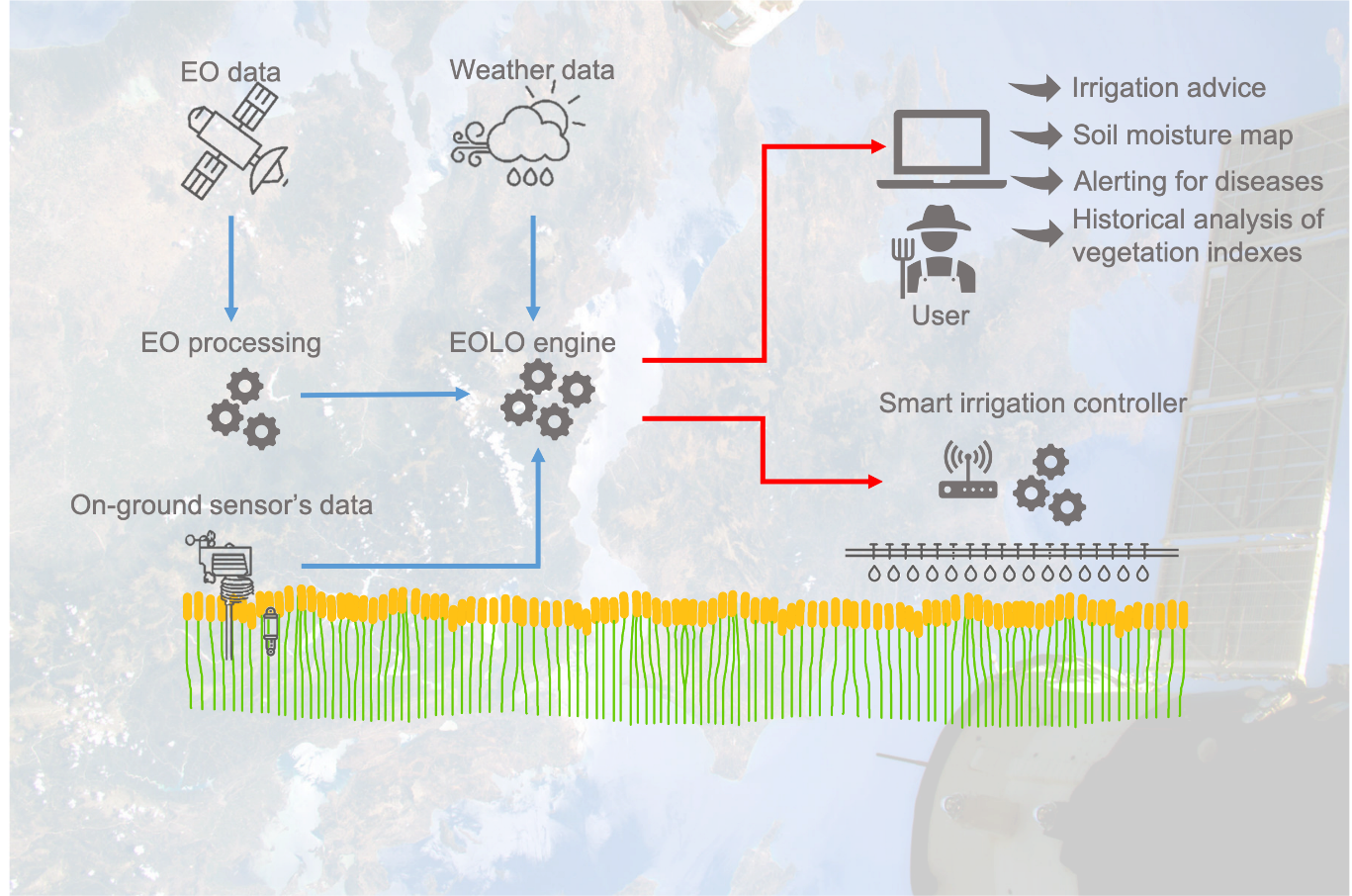 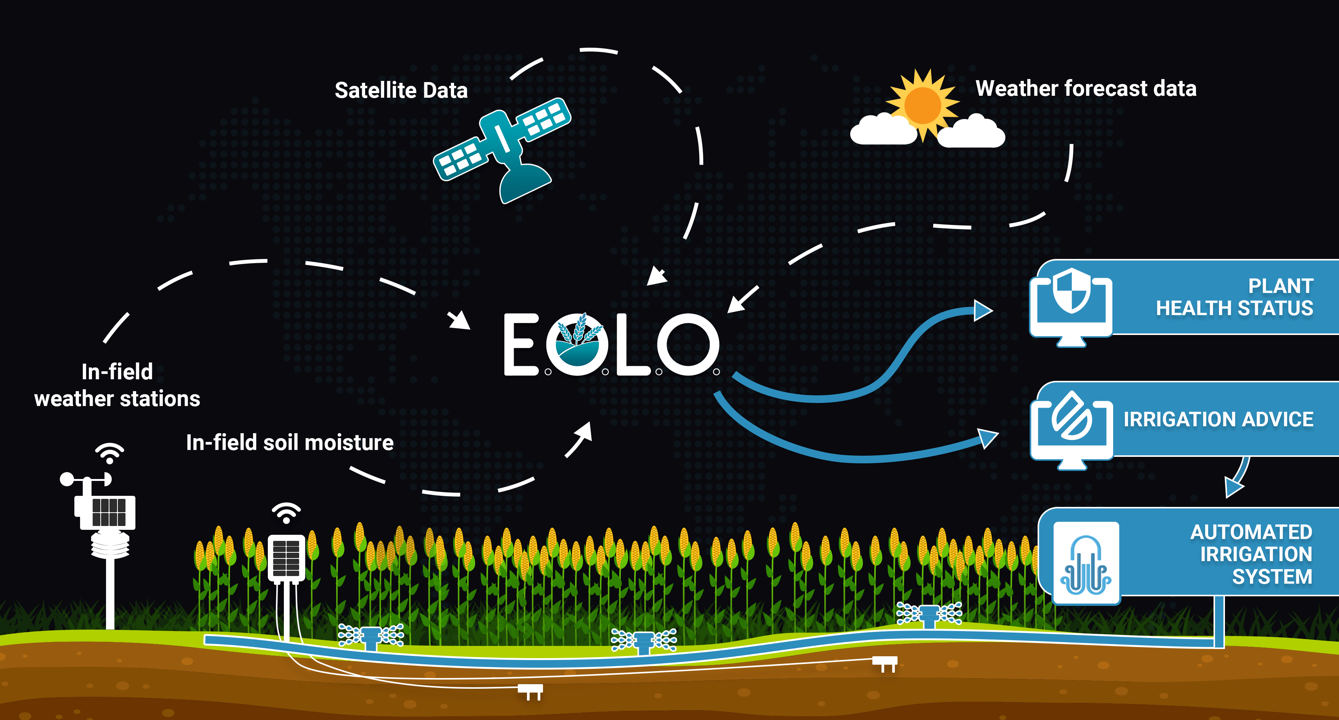 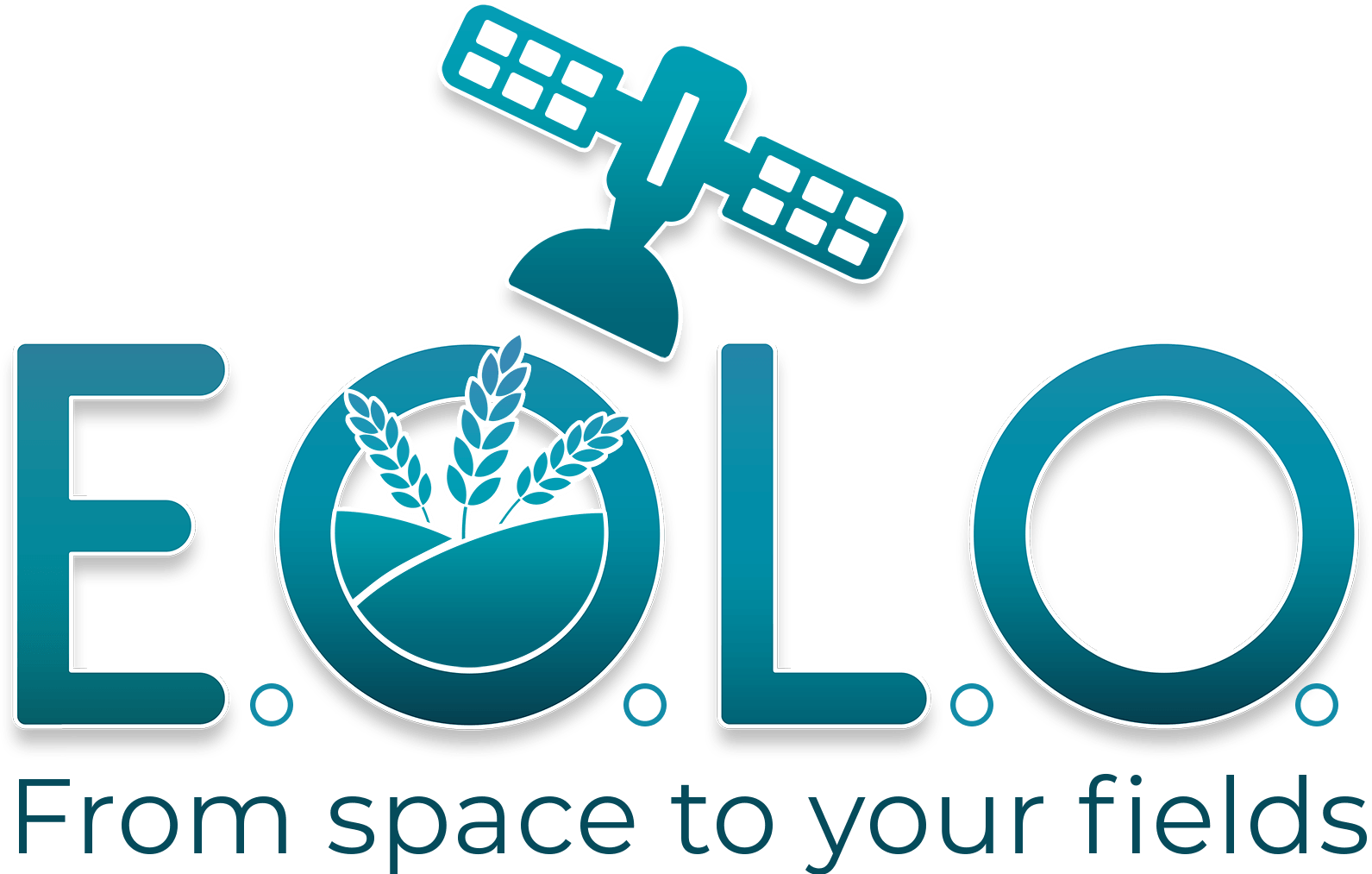 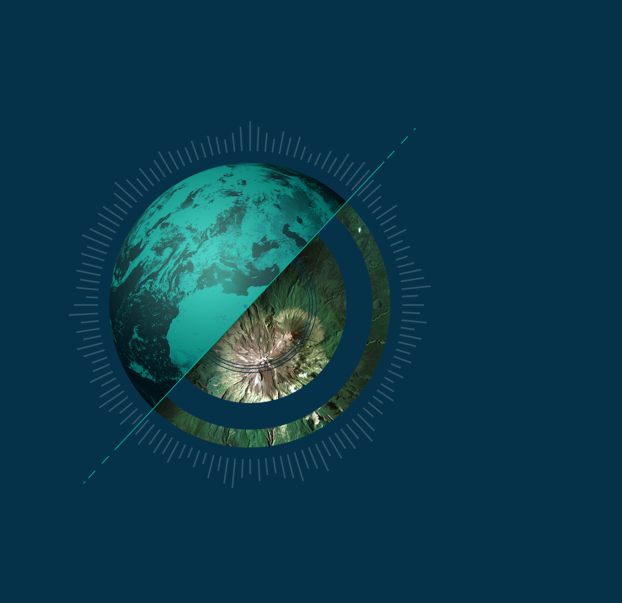 EOLO
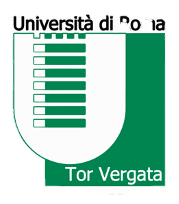 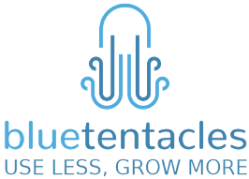 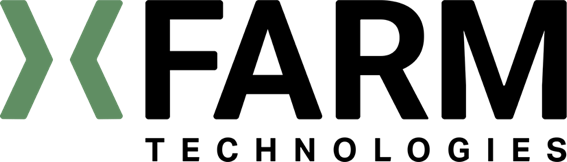 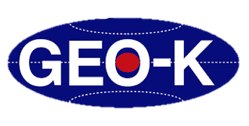 Earth Observation Low Orbit for Agriculture integrates data from EO satellites together with IoT devices remotely controlled, and meteorological local now-casting service, for the monitoring of crops and soil and the provision of highly accurate irrigation advice. It helps farmers preserving their crops and saving water and additional costs.
Targeted Users: Farmers and agronomists
Pilot test partners: 3 Farms in the North of Italy
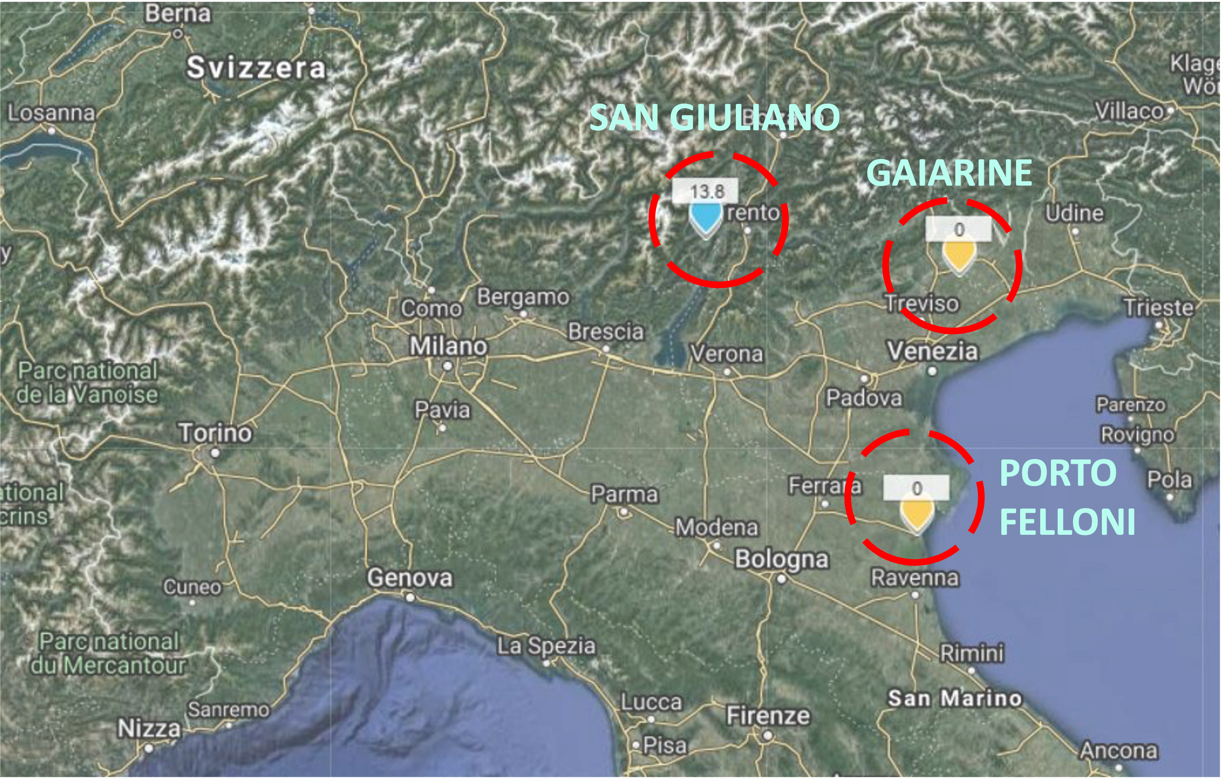 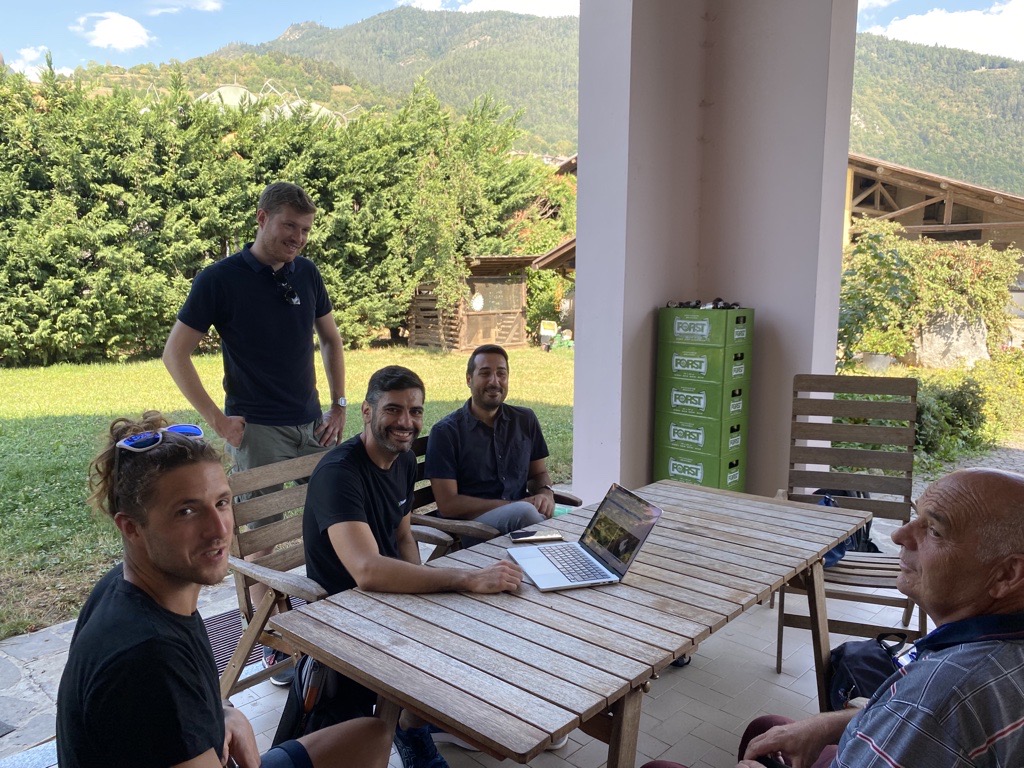 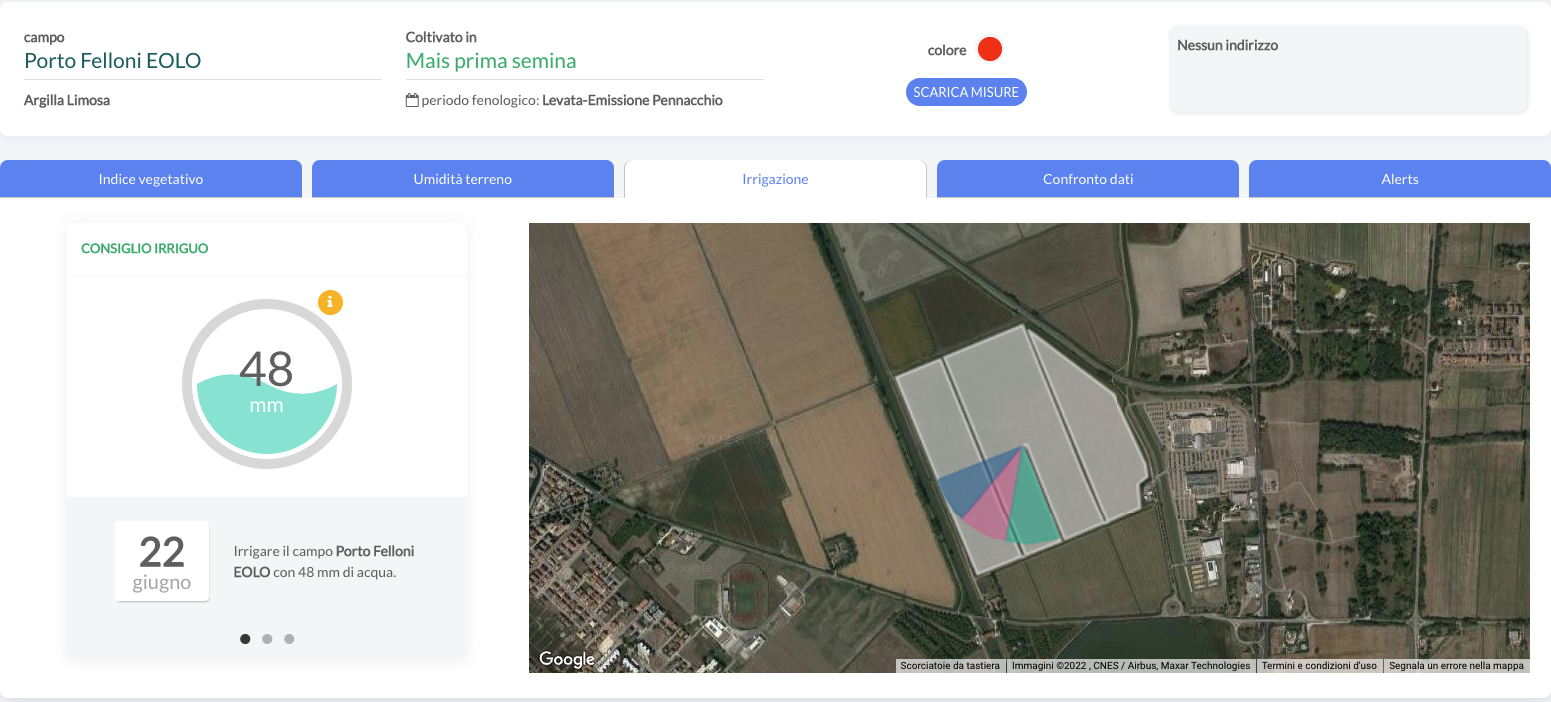 Water saving 16%
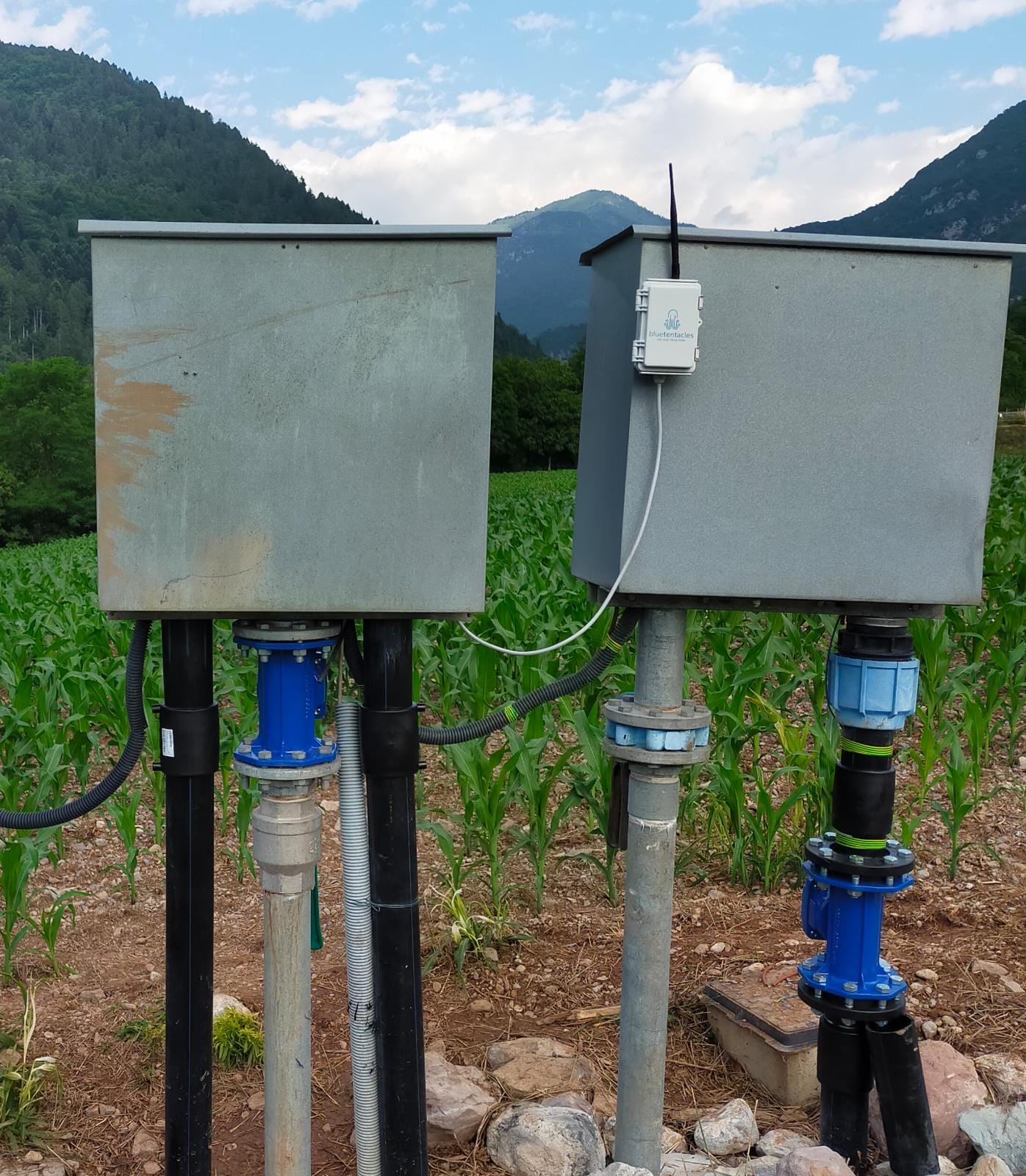 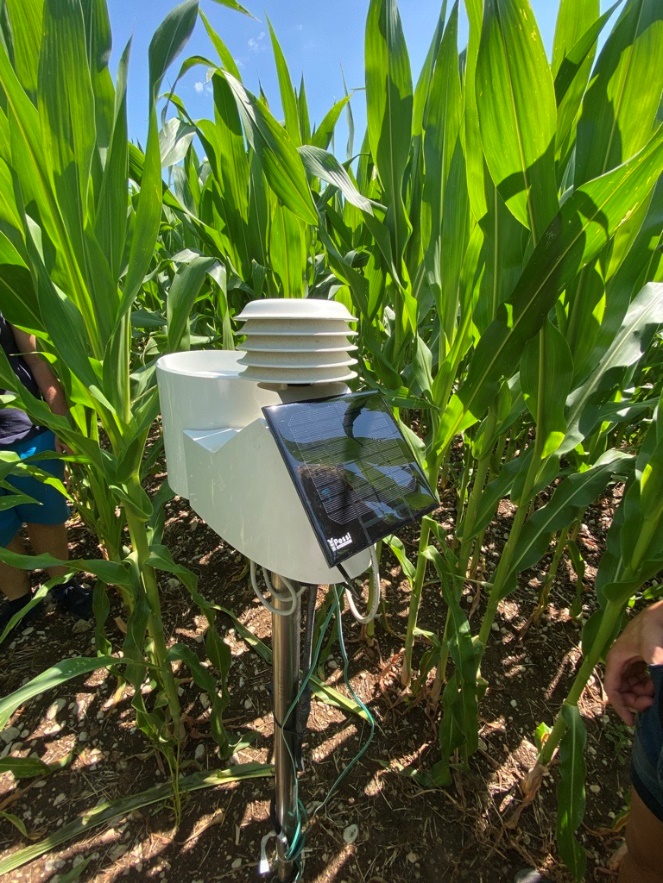 Satellite Earth Observation (optical and radar)
https://business.esa.int/projects/eolo
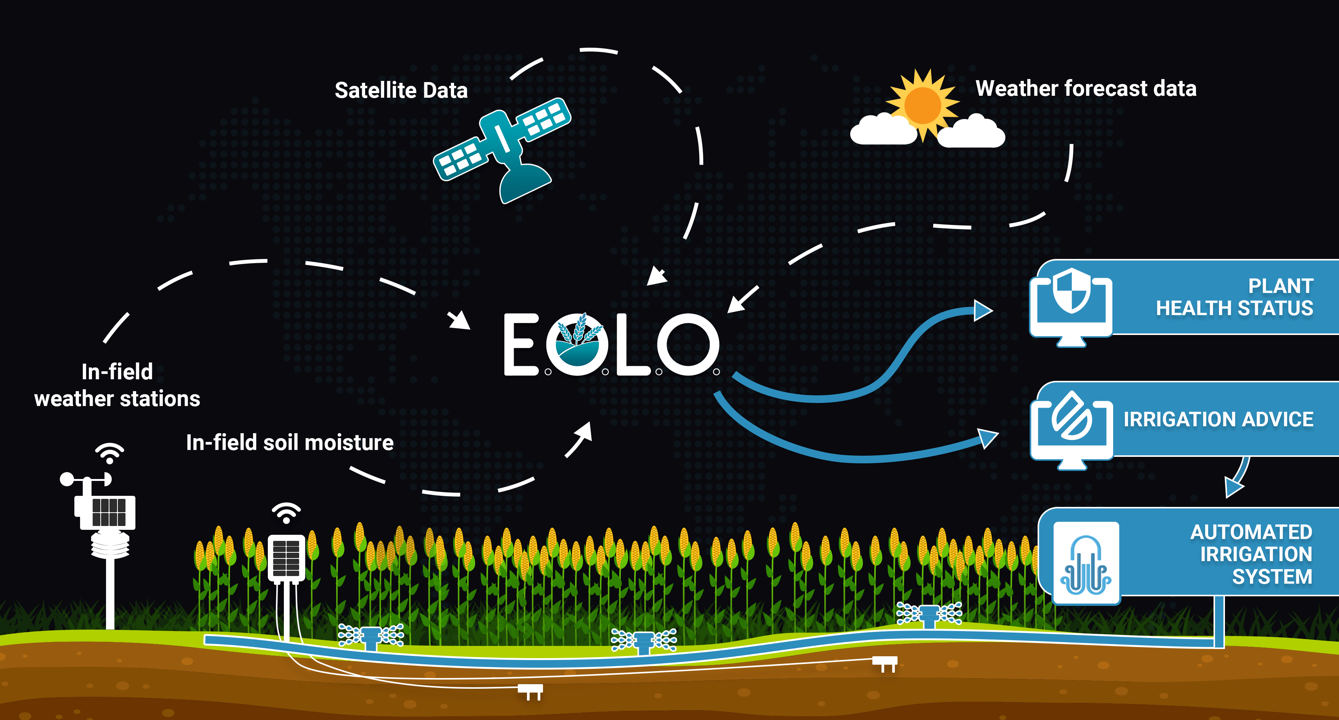 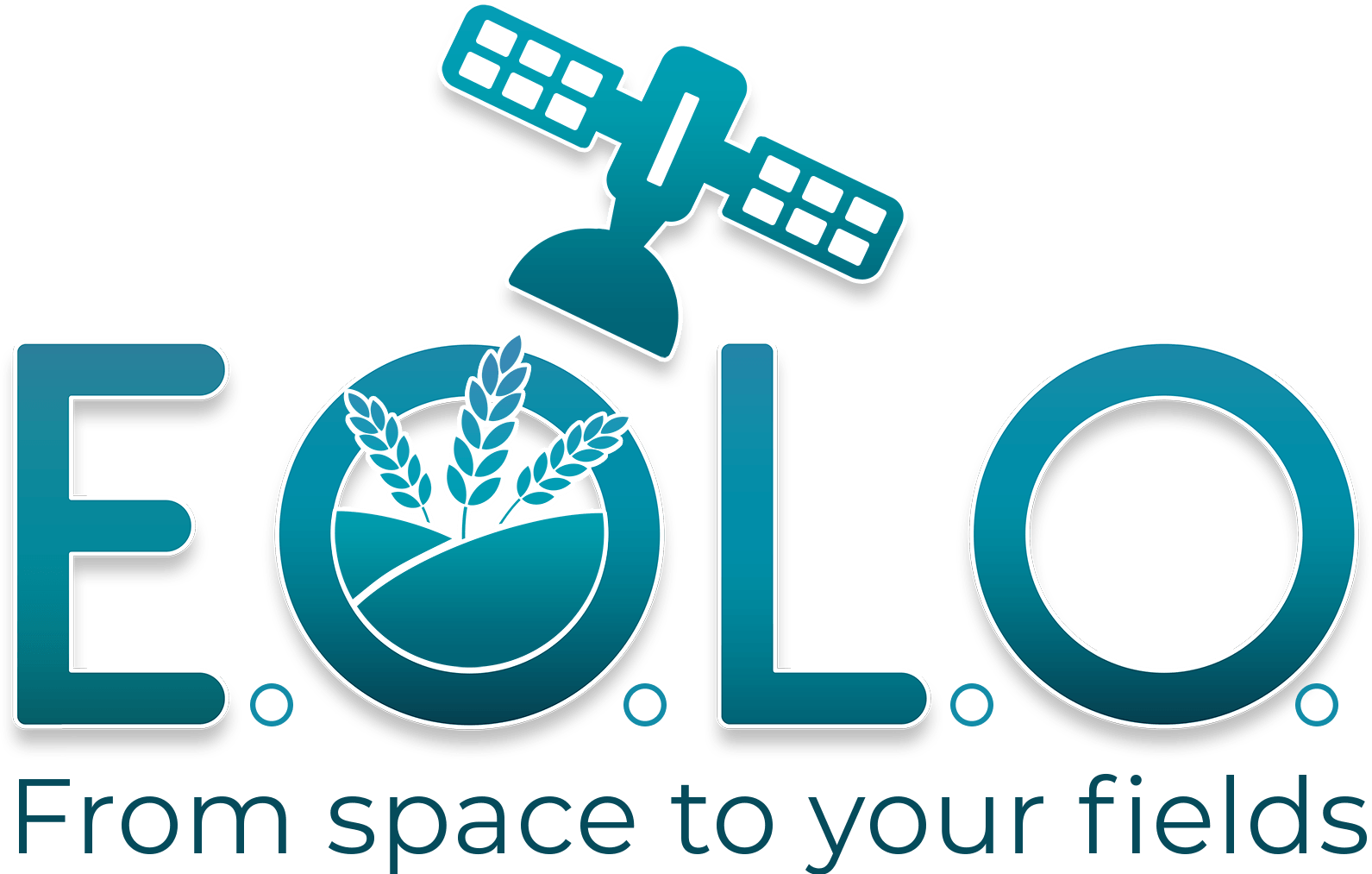 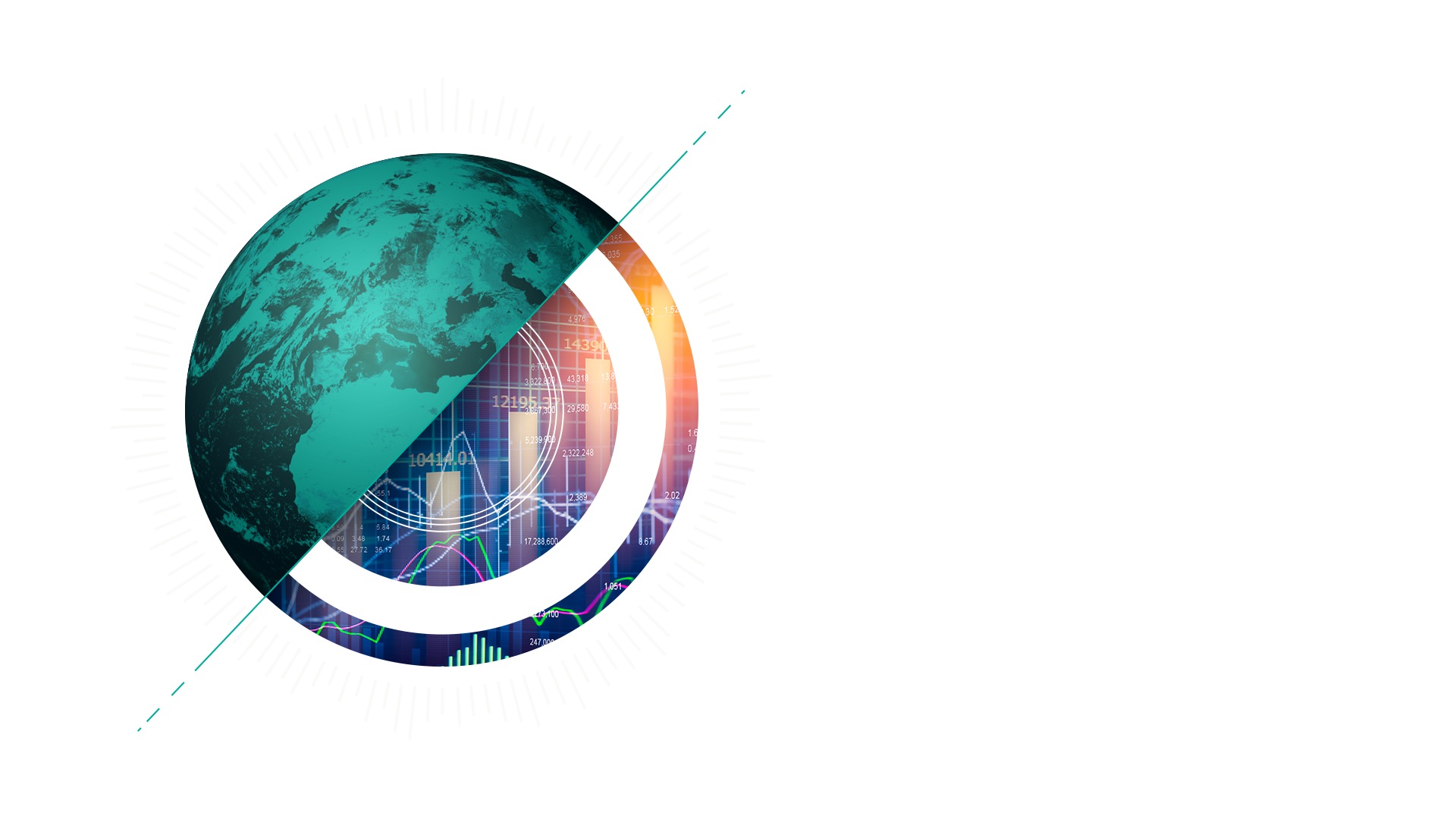 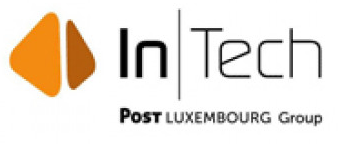 IBISA Climate Insurtech
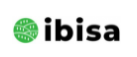 IBISA is a global Insurance and Space Tech company providing climate insurance solutions. They harness satellite data for tailored products and work with local stakeholders to ensure these solutions are cost-efficient, scalable, transparent, and offer fast payouts, catering effectively to real-world needs.
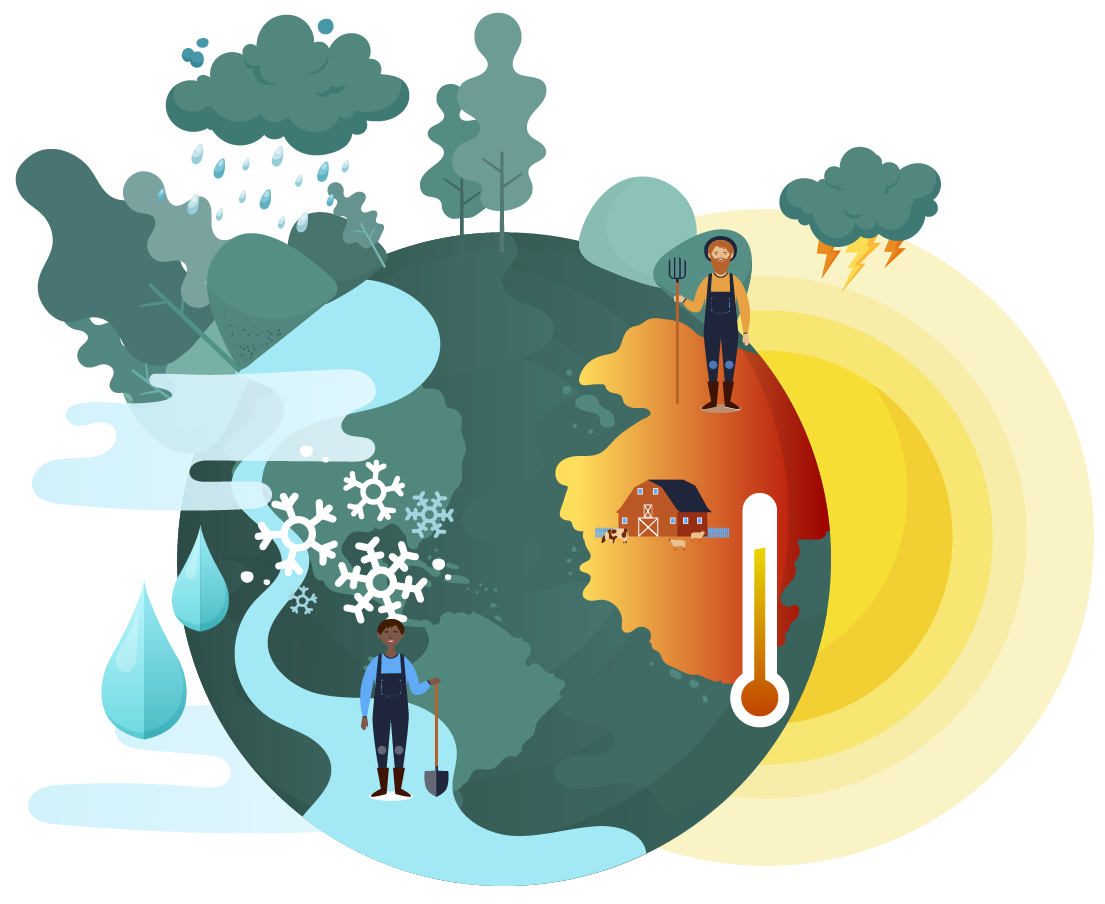 Pilot test partners and results
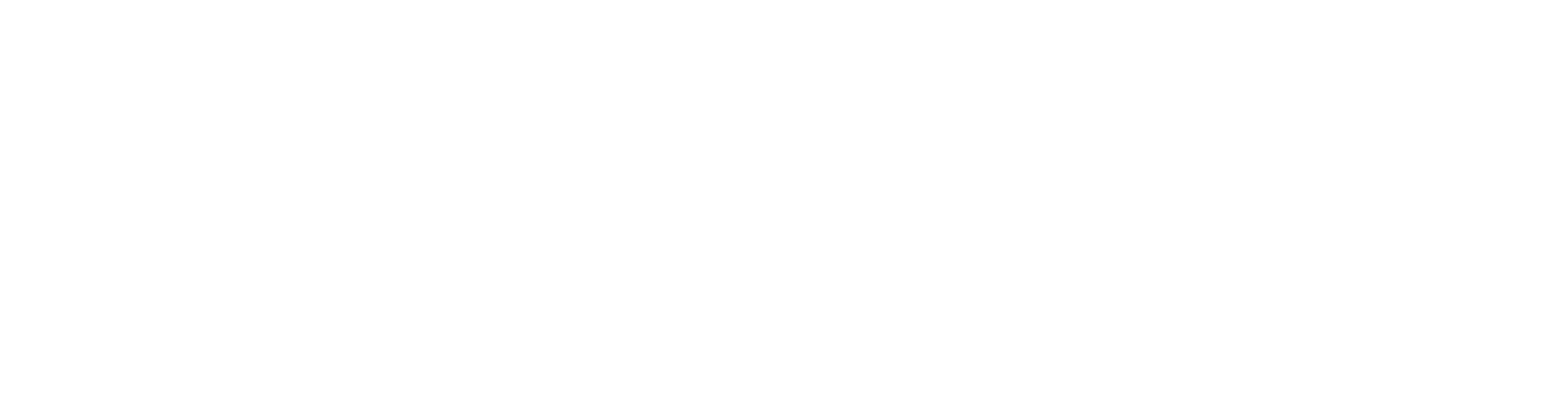 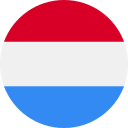 Generated more than 250K insurance policies
Converted 4 pilot users into commercial clients
Acquired 5 new clients in India
Fostered strong partnerships with insurers and distribution partners
Developed advanced insurance technology solutions
Doubled team size
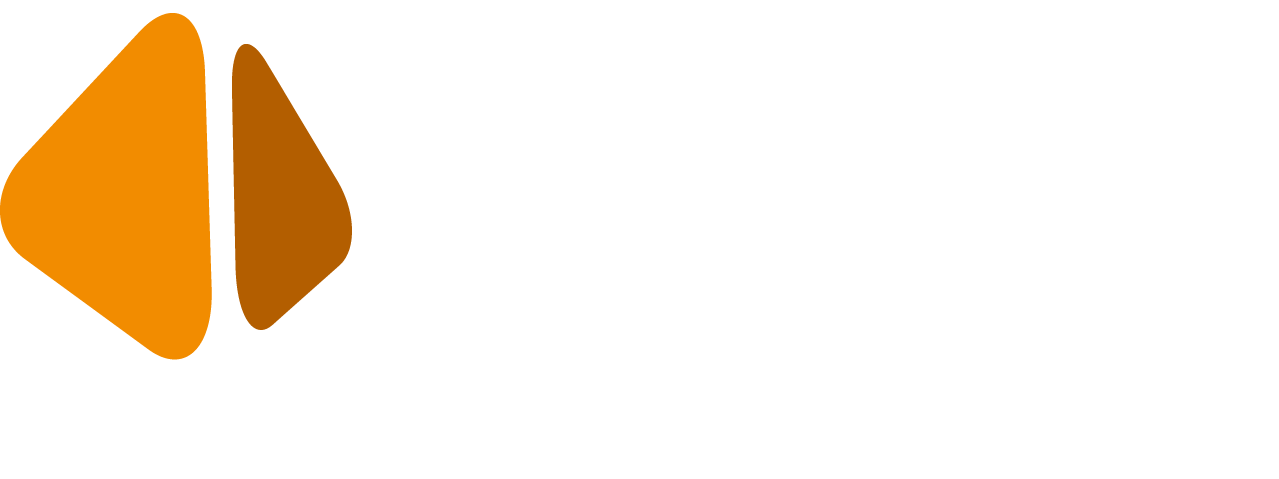 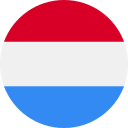 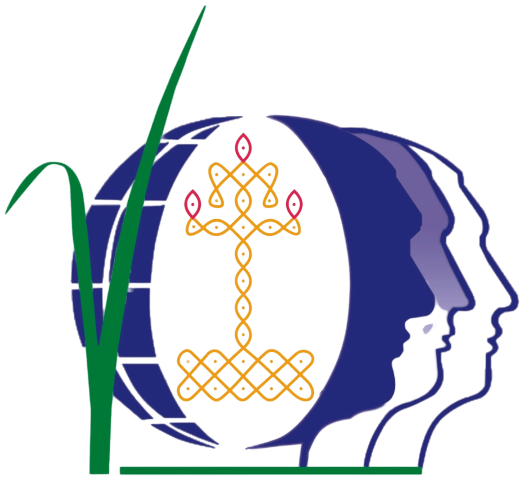 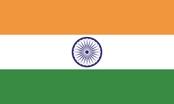 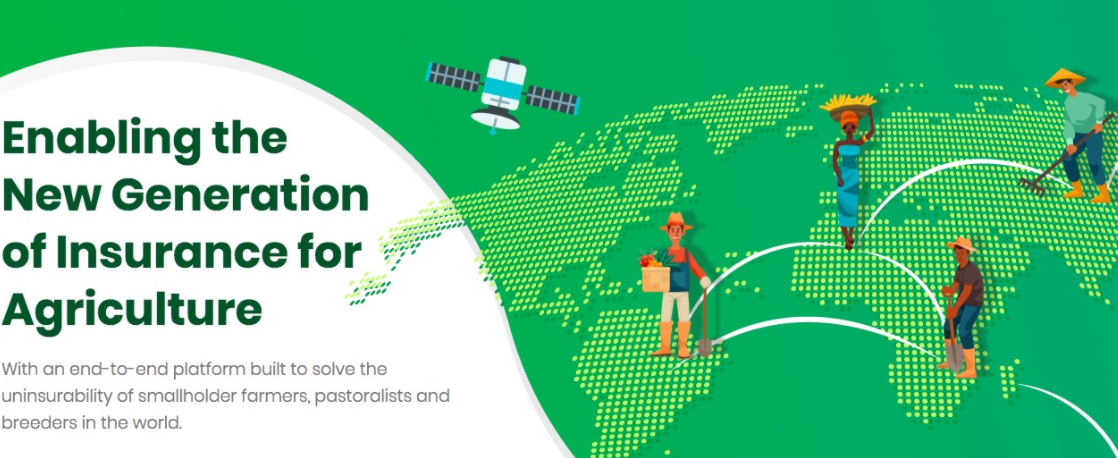 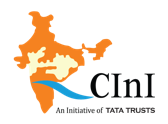 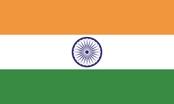 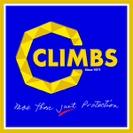 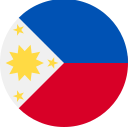 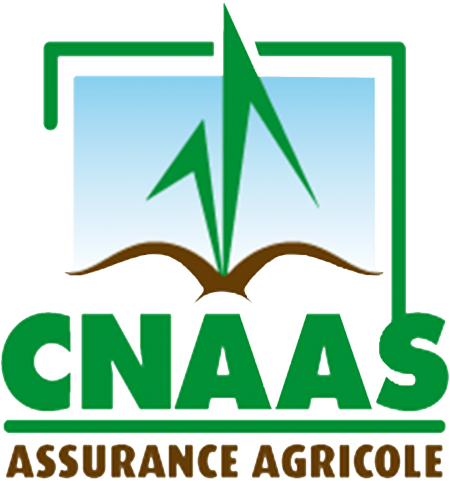 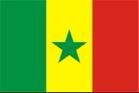 IBISA video
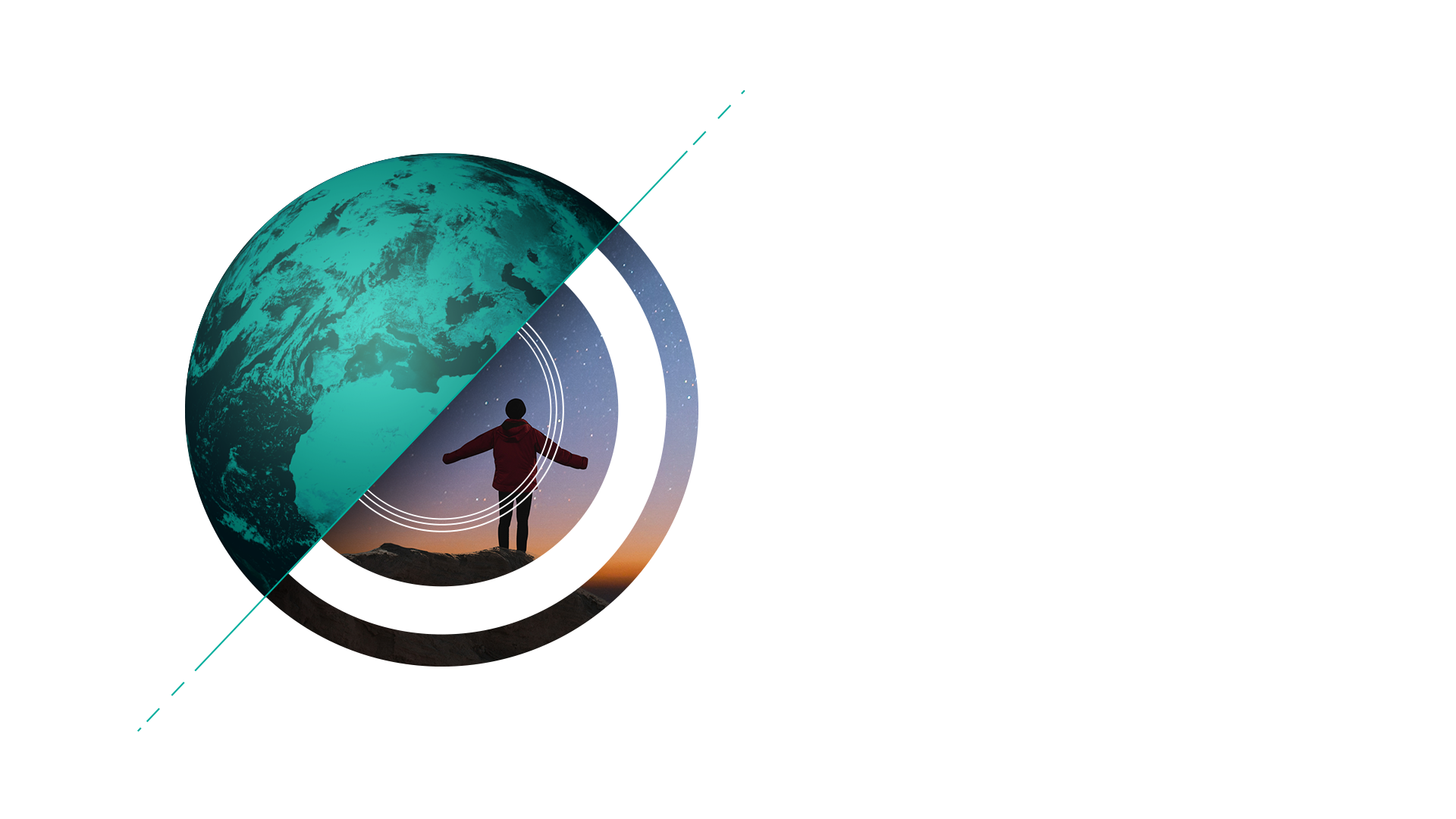 How can I apply?
Who can apply?
ESA will support Feasibility Studies and Demonstration Projects. Depending on the type of call. 
To be eligible for funding, your team must be based in one of the ESA member states that support ESA BASS program (19 out of 22 member states). Note that some National Delegation decides to opt out specific calls.






If you are considering applying, you must inform your National Delegation to obtain a letter of authorisation allowing the funding of the proposed activity. Contact details of each National Delegate can be found here  https://business.esa.int/national-delegations

 The percentage ESA will bear will depend on the type of call and depending on the wishes of National Delegations. More information can be found here. https://business.esa.int/funding-schemes
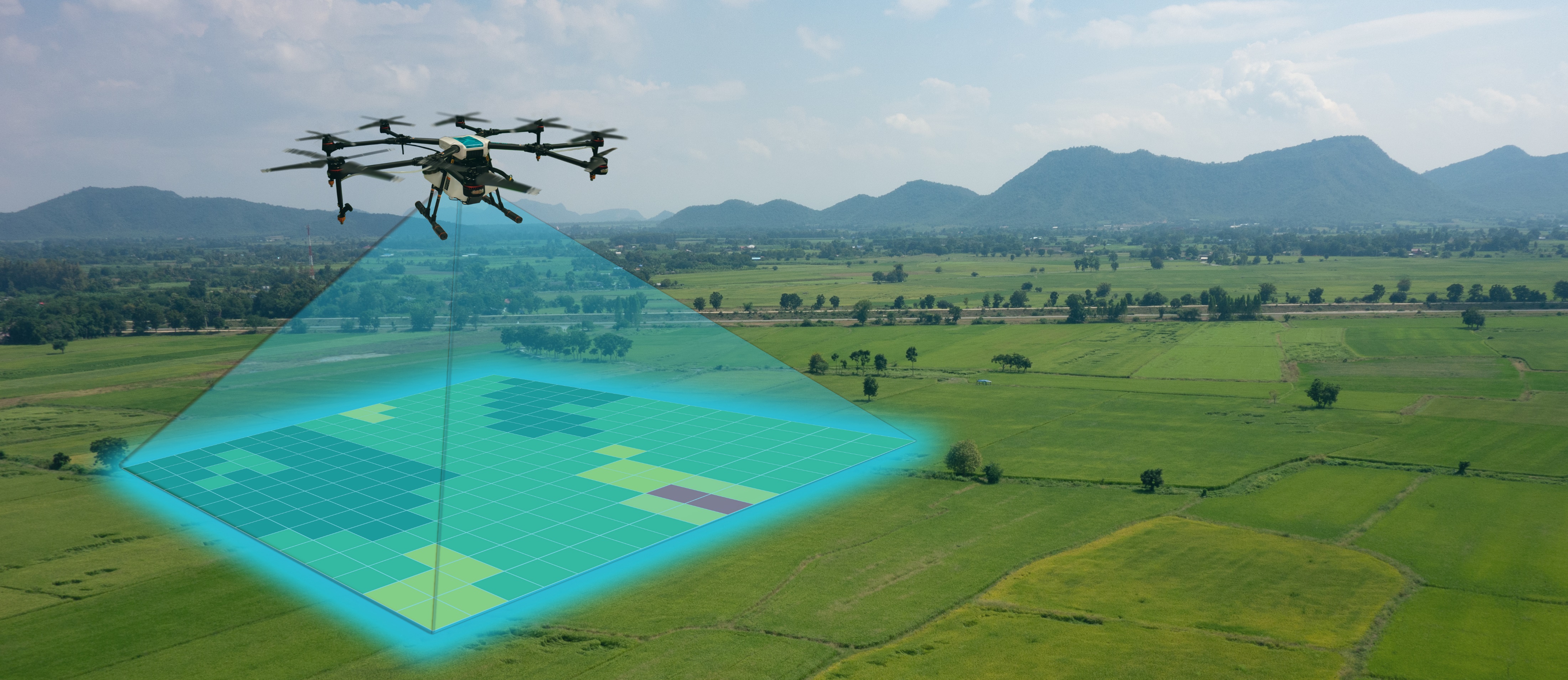 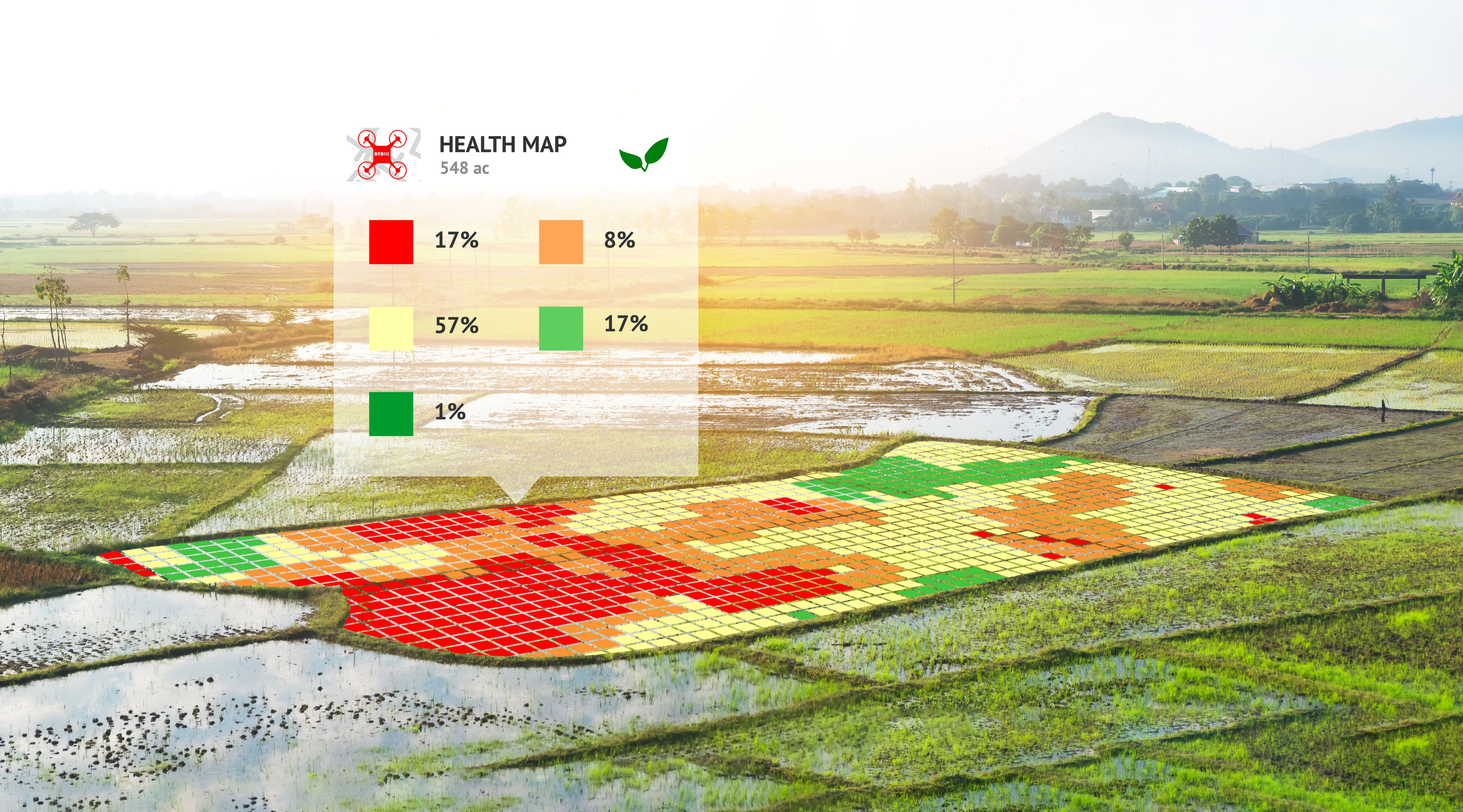 [Speaker Notes: ESA will support Feasibility Studies and Demonstration Projects under this ‘Announcement of Opportunities’:
Feasibility Studies will allow successful teams to analyse, design and plan their intended service. 
Demonstration Projects will allow successful teams to put their intended service into practice. Teams will test their service in the market by running a pilot with significant users and, by the end of the project, the service should be operational.
ESA will bear up to 50% of the eligible total project or study costs. The remainder must be financed by the Tenderer through private sector directly and/or indirectly via co-funding and/or by the users based on terms and conditions to be agreed upon.
Activities by micro, small and medium-sized enterprises or research institutions can be funded up to 80% by the Agency, depending on the funding level authorised by the related National Delegation(s).]
How can apply?
OPEN CALLS FOR PROPOSALS
You propose your ideas directly to ESA, setting out the opportunity you wish to pursue. These applications will each be considered on their own merit. 
There is a generic open call for proposals, permanently open and where you are free to propose services/applications in any sector. There may be thematic calls, open for a limited period and addressing specific needs or themes identified with one or more of our partners. Activities are always in Direct Negotiation.
https://business.esa.int/funding/direct-negotiation-call-for-proposals

COMPETITIVE TENDERS
You submit your proposal in response to one of our regular open competitions. These are directed at a specific problem or opportunity raised by us. Each application received is assessed in competition with other proposal applications.
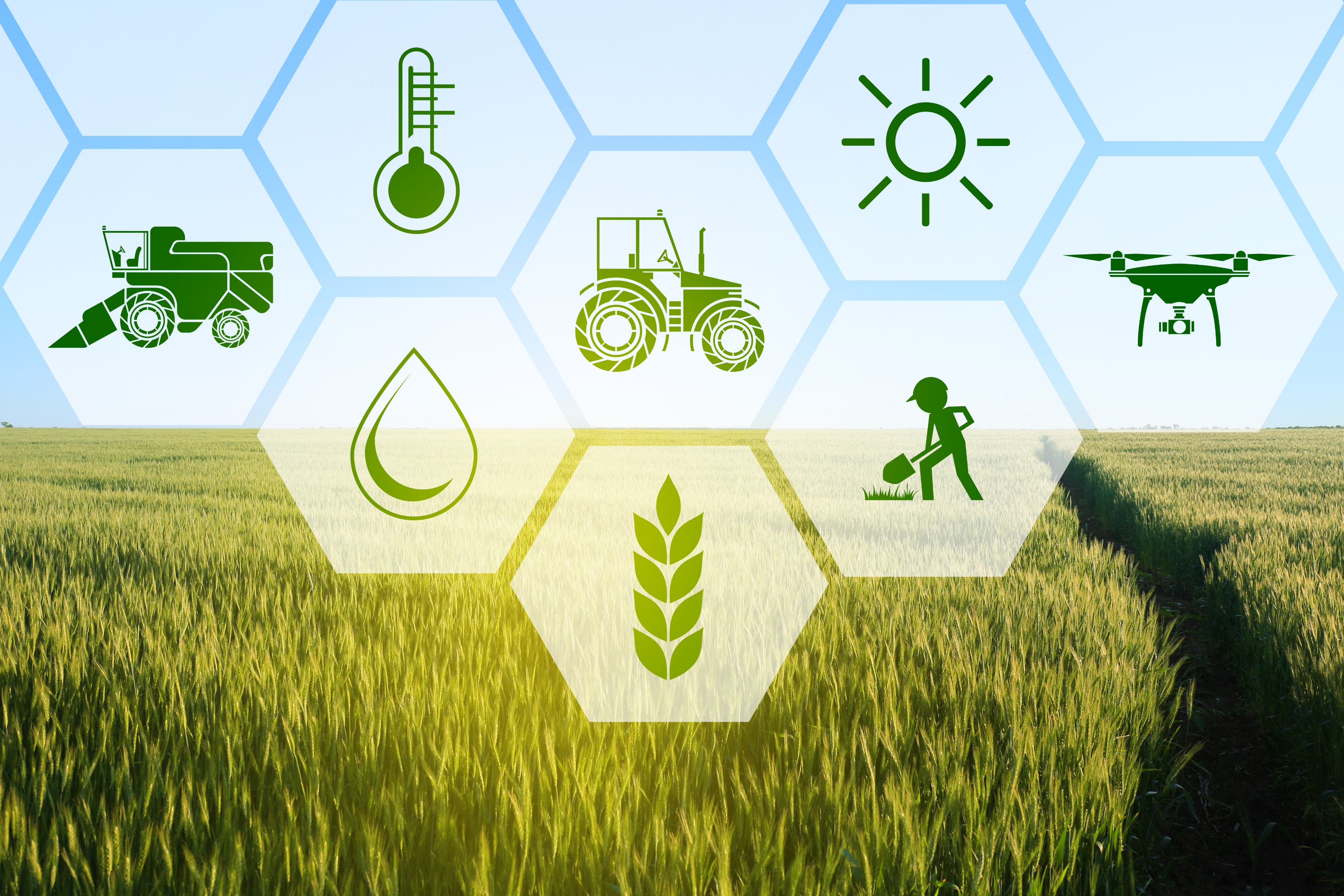 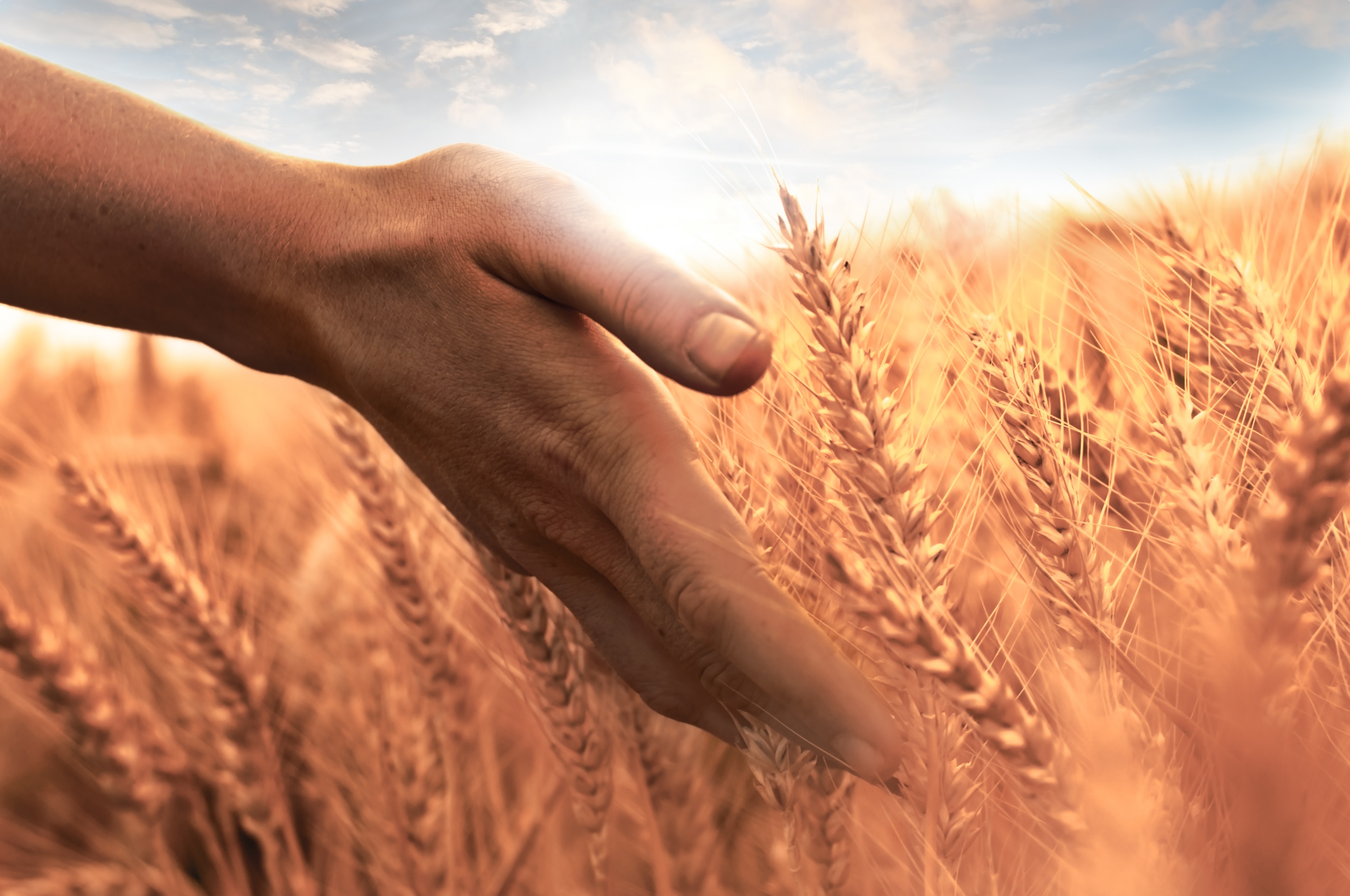 Before applying, check that
1. Your team is proposing a service that could become operational in
the near future (1-4 years)

2. Your idea tackles a challenge relating to the Agriculture sector (check the topics of relevance if you are applying to a thematic or competitive call.

3. Your idea uses satellite data or space technology (e.g. satellite
communication, earth observation or navigation)

4. Your team is eligible for funding and has attained a letter of
authorisation from the National Delegate (if applicable)

5. There is a market for your service and potential users/customers
will be involved during the activity.
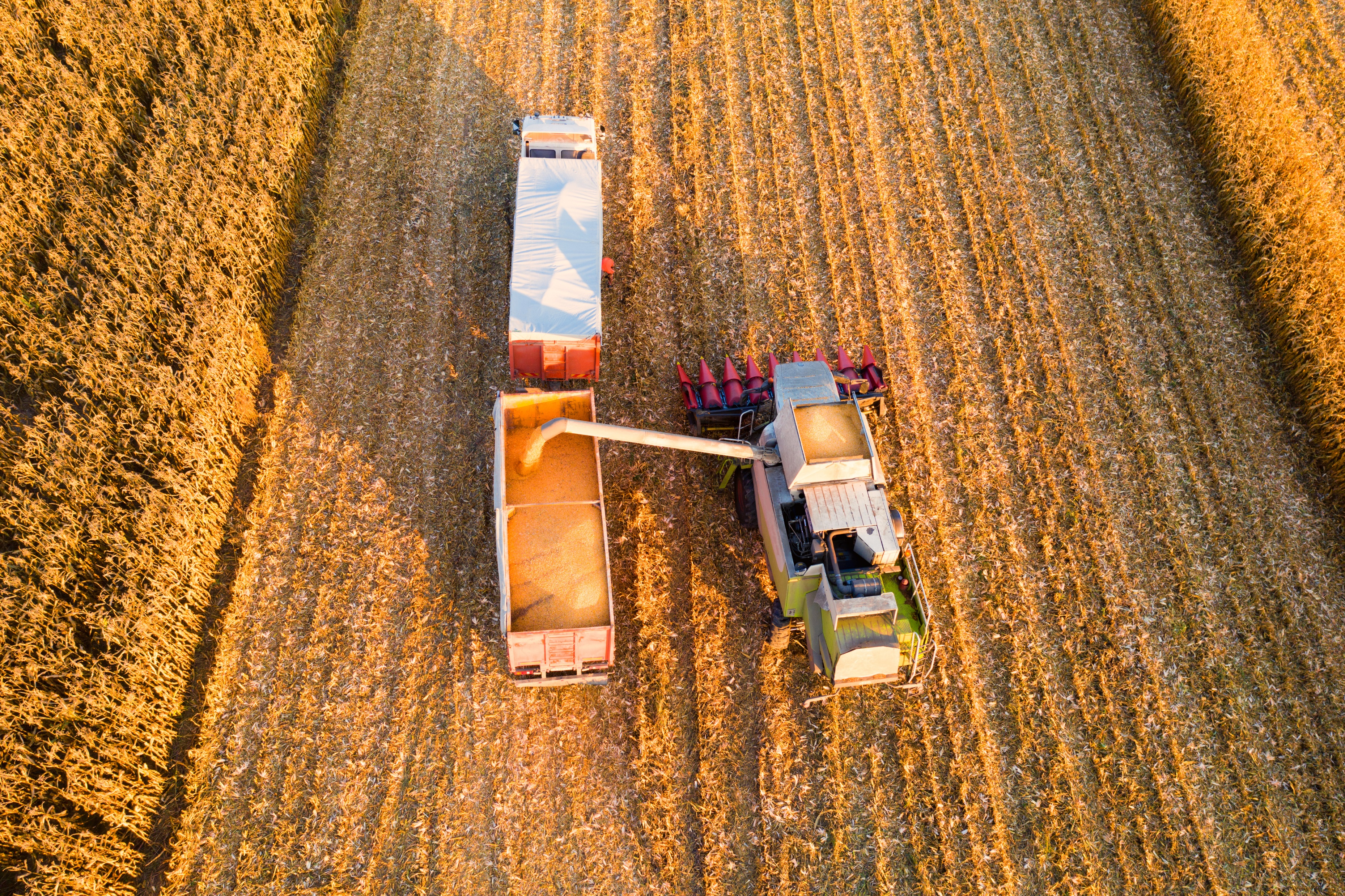 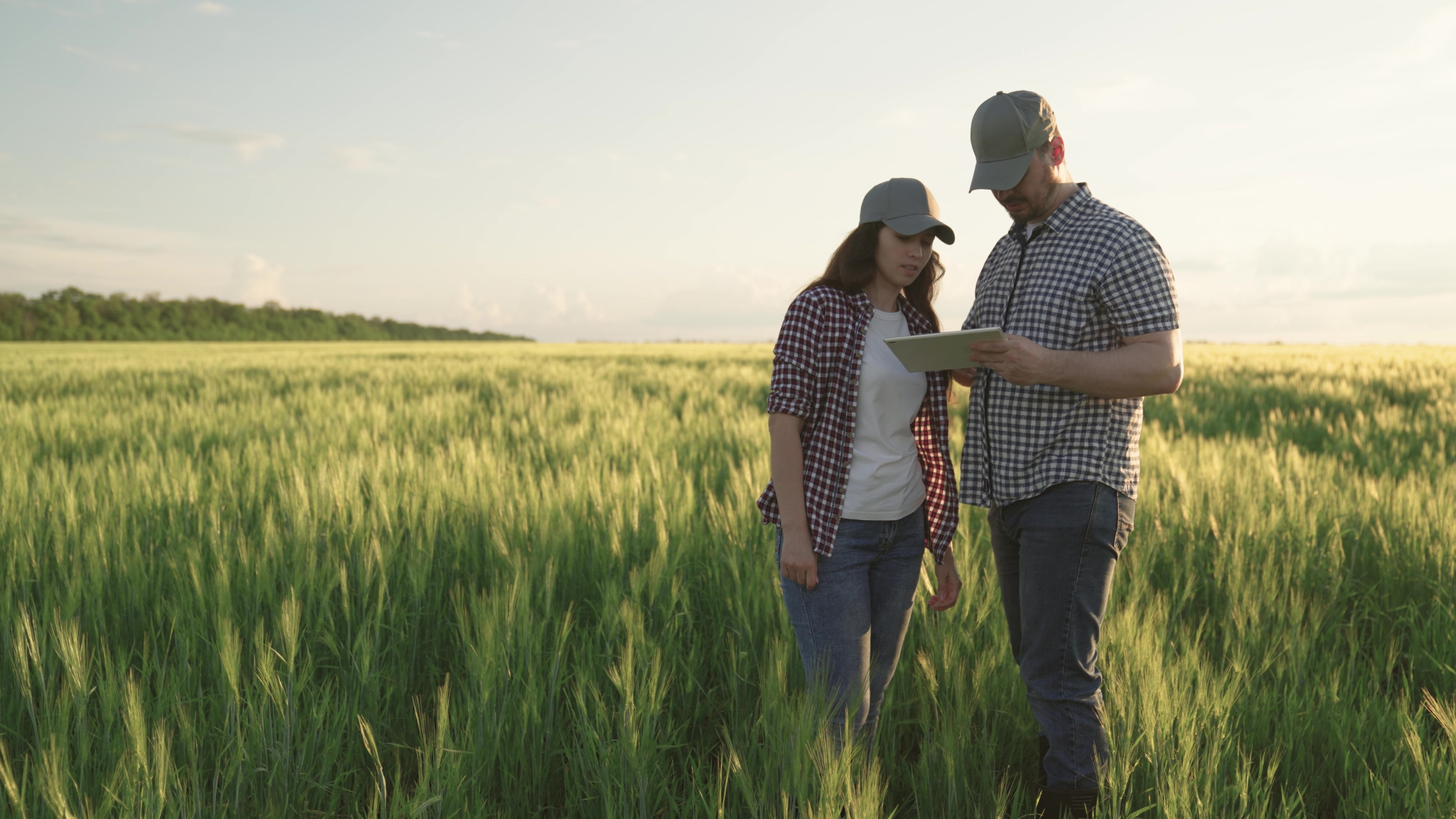 QA session
Click here and visit ESA Business Applications Space Solutions website
Thank you!
Borja Pickering
Business Applications
ESA BASSborja.pickering@esa.int